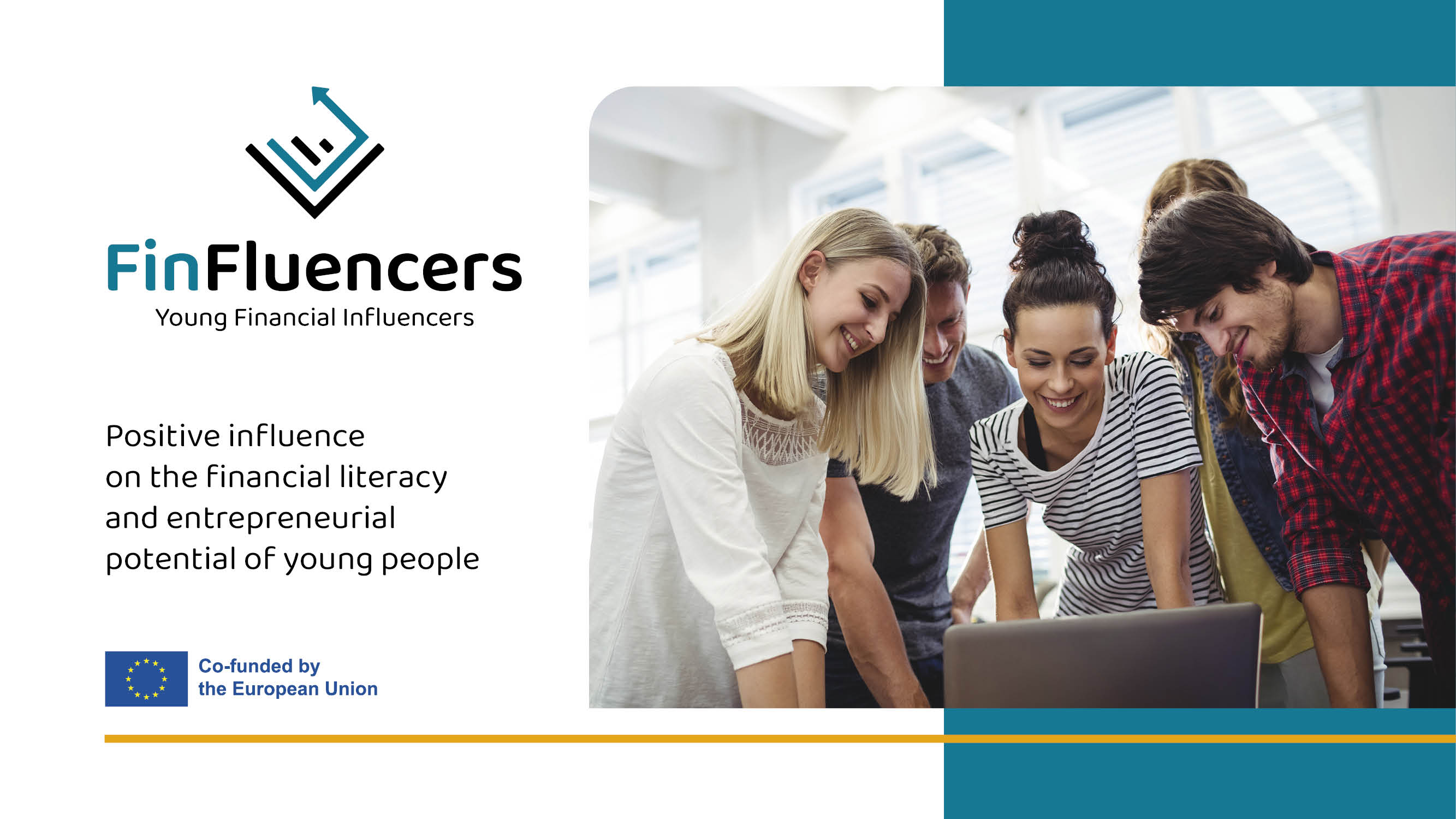 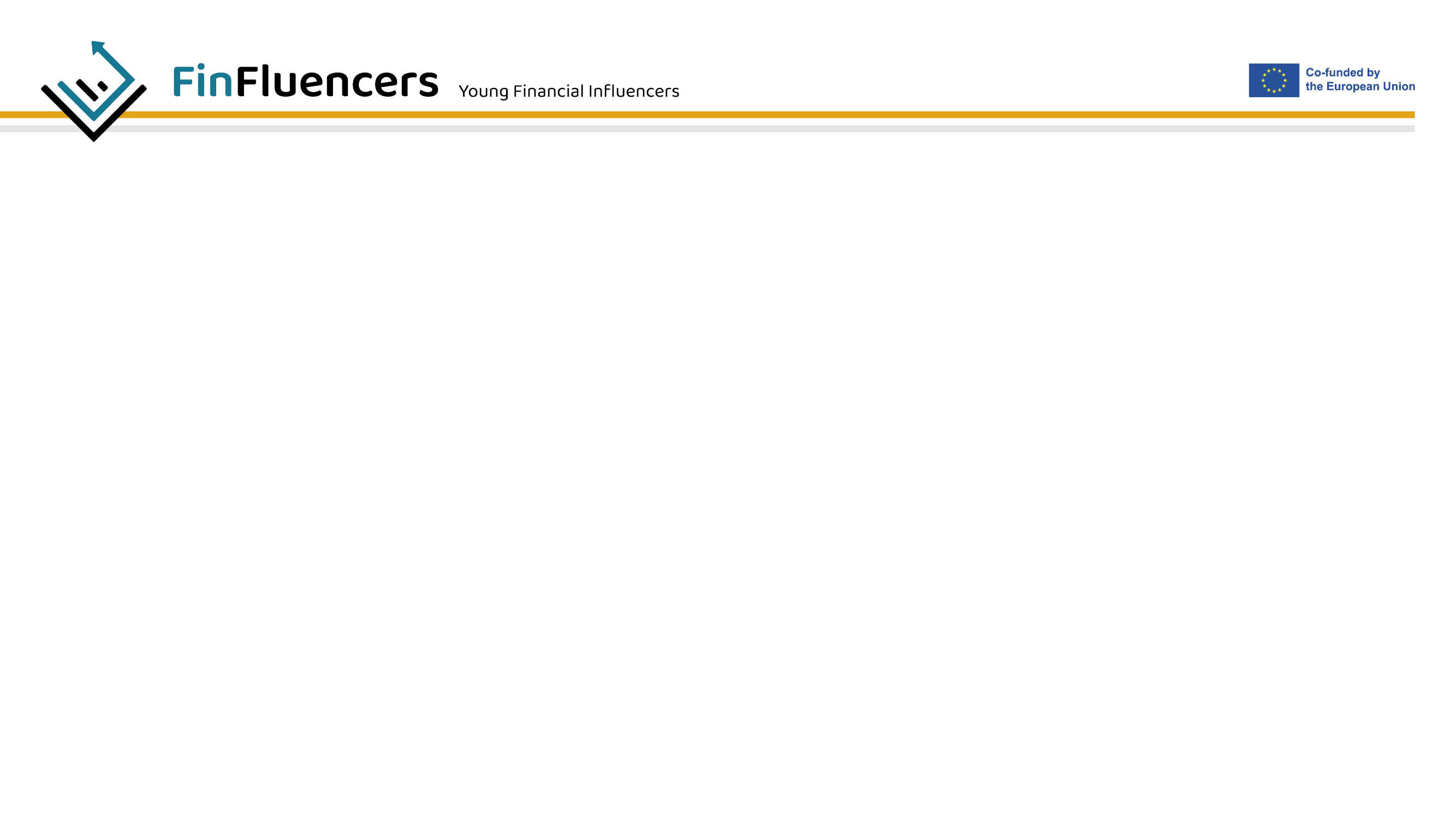 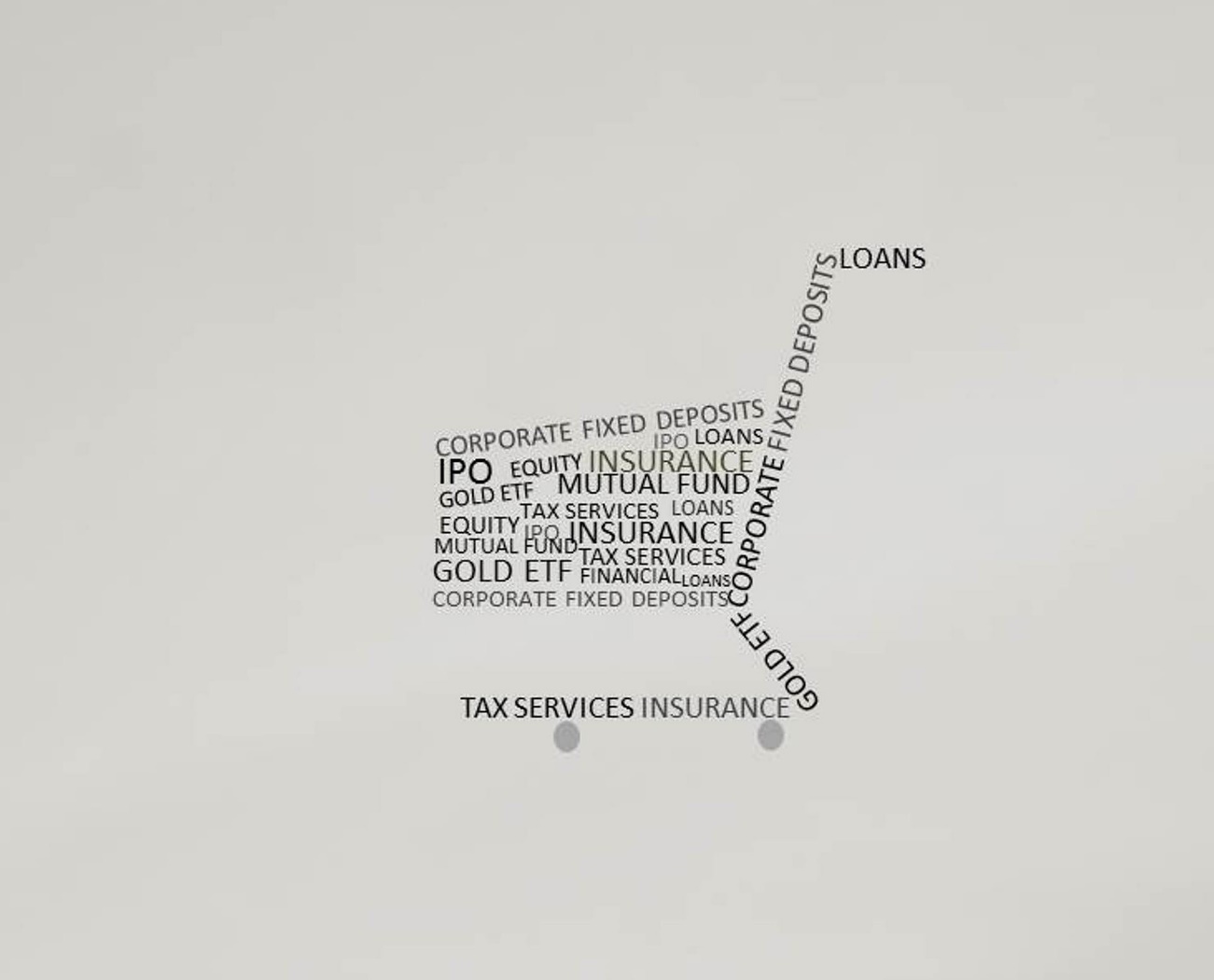 MODULE 3: 
FINANCIAL SERVICES -  A WALK-THROUGH
[Speaker Notes: Notes to the Facilitator:
Feel free to amend the slides based on your personal experience, knowledge and training style. 
However, try to stick to the overall structure and the planned learning objectives. 
This training module could be delivered in both face-to-face and online environment.]
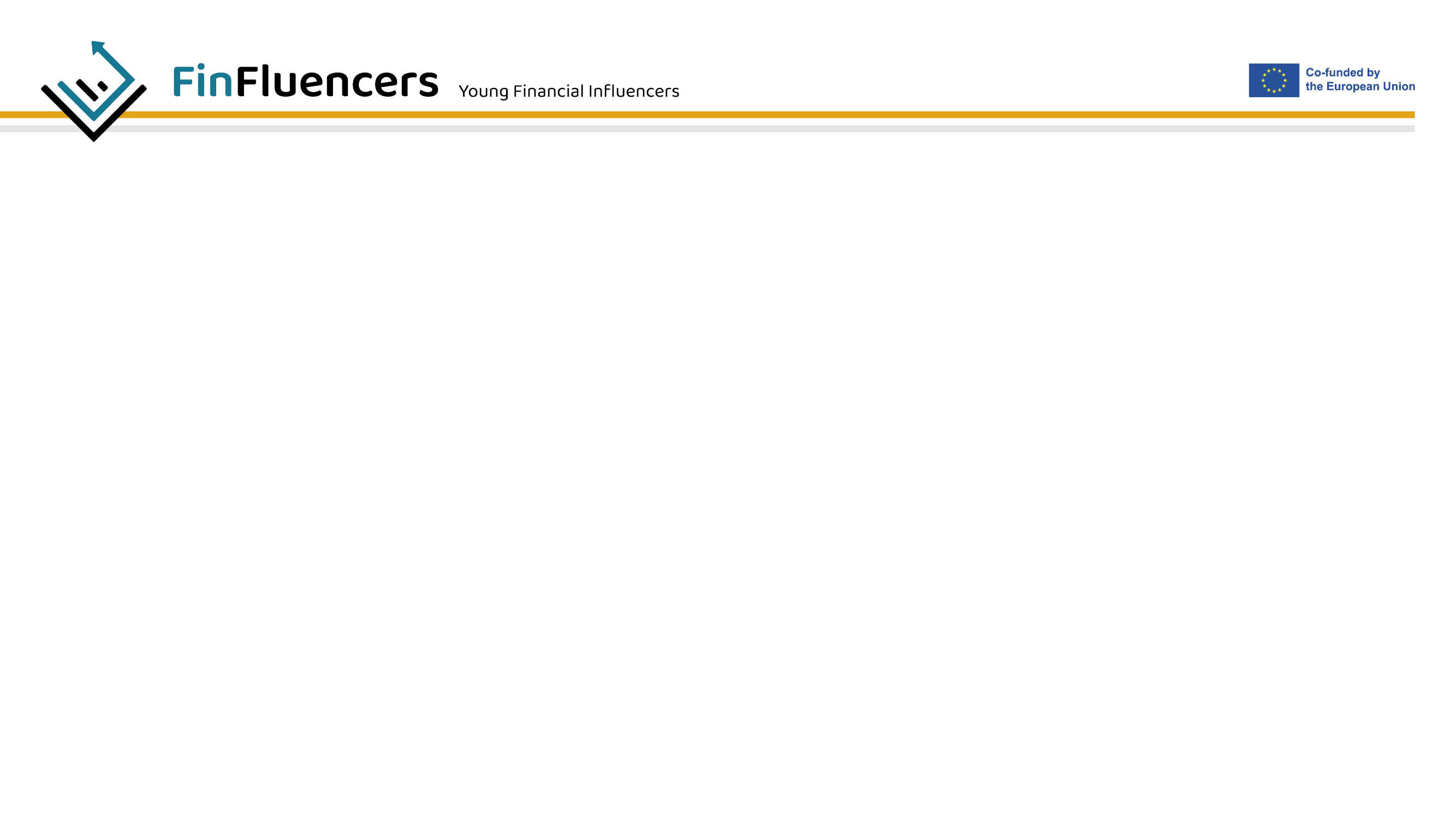 Before we start - what are the objectives of the session?
Understand the financial services sectors, their role, and how they affect personal finances.
Be able to evaluate and use the most common financial services 
Understand the main risks and benefits of financial services and products
Learn more of the digital tools that can support young people in in using financial services and products.
[Speaker Notes: Notes to the Facilitator:
Begin the training session with a brief introduction into the learning objectives of the session and give some information to the participants about the logistics, i.e. expected duration, planned breaks, etc. 
Explain that at the end of the session you will provide participants with an evaluation form to get feedback from them with the purpose of making this training.
Give some ground rules regarding the session, based on your individual training style, e.g. encourage all participants to actively engage in the training session, ask questions, and share their thoughts and experiences. 
Encourage participants to provide constructive feedback on the training session, including what was helpful and what could be improved.
After this present the learning objective and explain that the overall objective is to make learners aware of the interrelations of financial services and financial products as provided the financial services sectors with their personal finances - first, to understand services, products, and sectors as a network, a whole, and second how they (learners) interact in this whole as economic actors.]
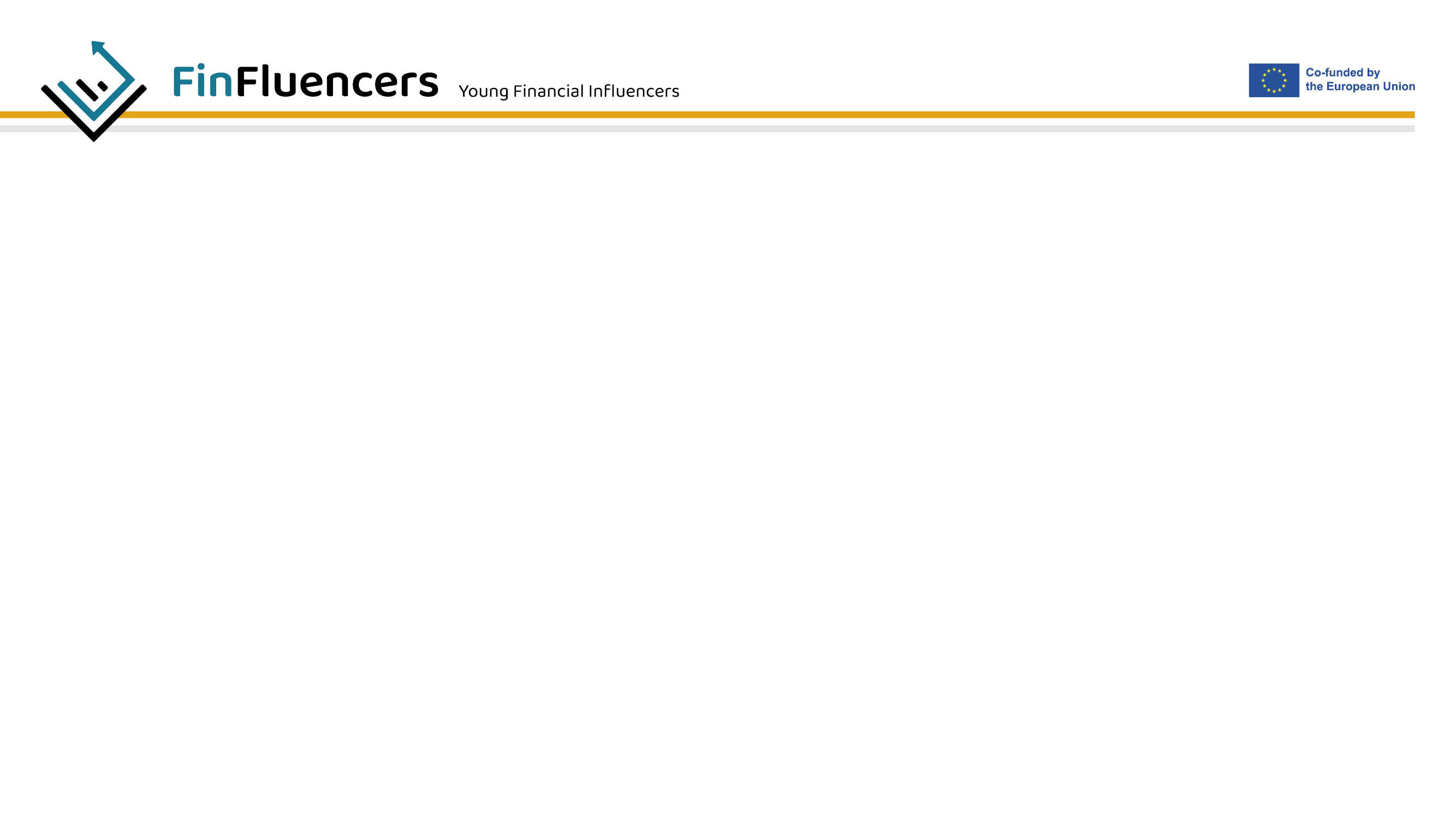 What would you rather have – 10 million euro now, or 20 million euro in 20 years from now?
[Speaker Notes: Notes to the Facilitator:
Icebreaker. Ask participants to answer the question? Select 3-5 people from the audience to share and motivate their response 
Listen to participants and give examples for both options. 
Make sure to limit the time spent on this icebreaking activity depending on the overall time allocated to the session.]
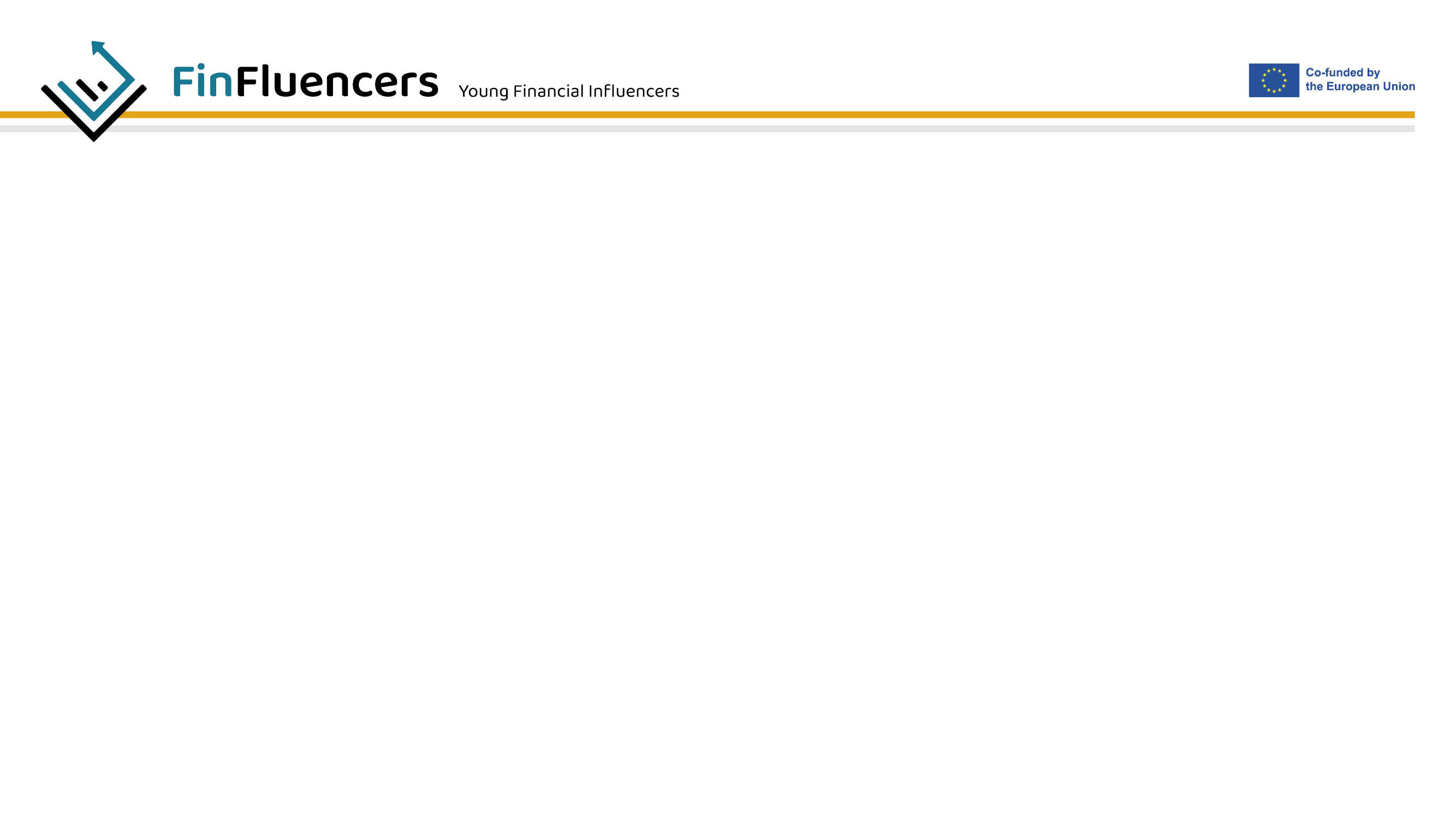 In today’s session we will cover the following topics:
The financial services industry – the “geography of the sector” and why it is important for the economy and overall prosperity of the society, main actors and how they interact among them, what is the difference between financial services and financial products.
Using financial services and products – what are the different types of financial services, the most popular financial services, sharing your personal experience of using financial services, risks and benefits and do’s and don’t’s when using financial services. 
The future of financial services industry – how do we expect the financial service sector to evolve, what is embedded finance and how it can change the sector, what are the latest innovations in the financial services industry, and last, but not least, tips on how can you (as a young person) become future proof by developing healthy financial habits. .
[Speaker Notes: Notes to the Facilitator:
Here is a more detailed overview of the topics that will be presented during the session. 
Again, the Facilitator could amend this slide based on specific settings of the session and his/her personal experience with the target audience. 
Do not spend a lot of time on this slide. Move along quickly and maybe suggest that participants could ask you to spend more time on a certain topic that might interest/concern them.]
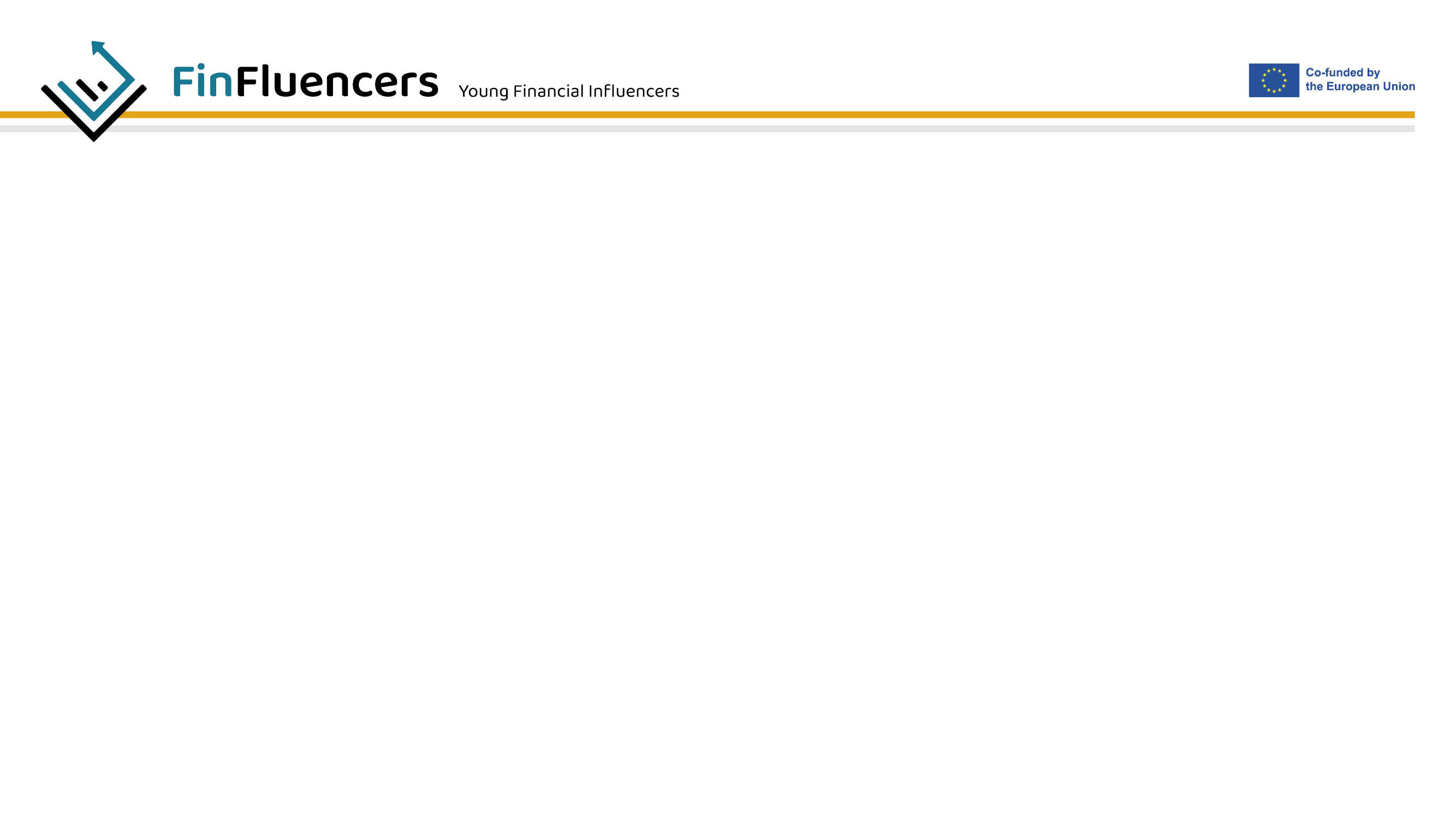 Unit 1: 
THE FINANCIAL SERVICES INDUSTRY
“Money is a terrible master but an excellent servant.”
– P.T. Barnum
[Speaker Notes: Notes to the Facilitator:
You can change the quote to one from your own national context.
This quote is taken from the famous book of P.T. Barnum, The Art of Money Getting: Golden Rules for Making Money
Try to relate the quote to the content that will be presented in the next slides]
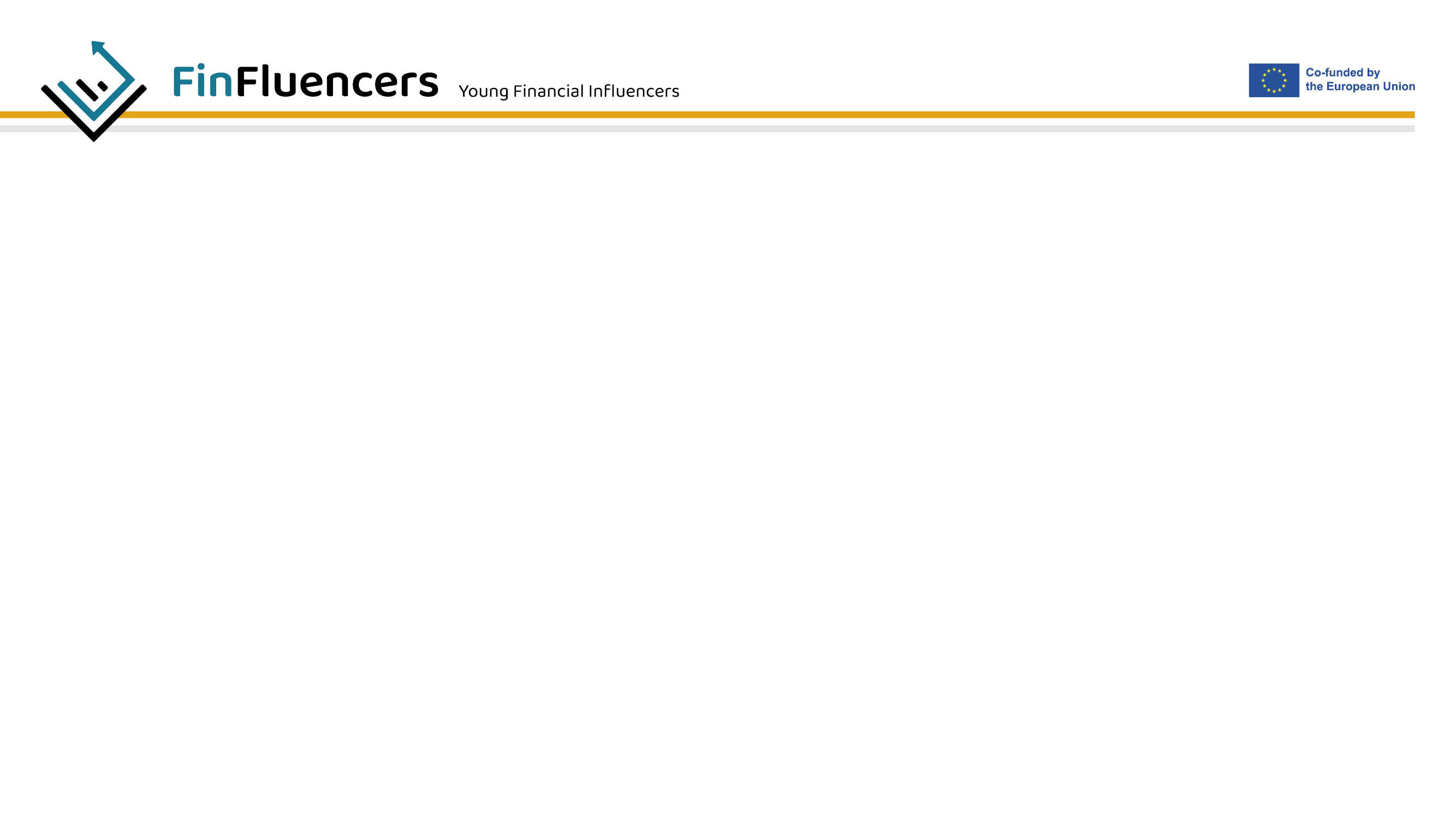 THE FINANCIAL SERVICE INDUSTRY ……… WHAT IS IT?
“The financial services industry encompasses a wide range of businesses and organizations that manage money, including banks, credit unions, insurance companies, investment firms, and stockbrokers. These companies provide services such as savings and checking accounts, loans, mortgages, insurance policies, investment advice, and securities trading. The goal of the sector is to help individuals and businesses manage their finances effectively, grow their wealth, and plan for the future. The financial services industry is a critical component of the global economy, and its success depends on the stability and confidence of financial markets”.
[Speaker Notes: Notes to the Facilitator:
Before you give the definition of the financial system you can ask the participants (1 or 2 of them) to describe what is the financial service industry.
You can also browse and provide information from resources from your country. 


Additional references and resources:
https://www.investopedia.com/ask/answers/030315/what-financial-services-sector.asp
https://smartasset.com/financial-advisor/the-financial-services-industry-what-you-need-to-know
 https://www.rockethq.com/learn/personal-finances/financial-services]
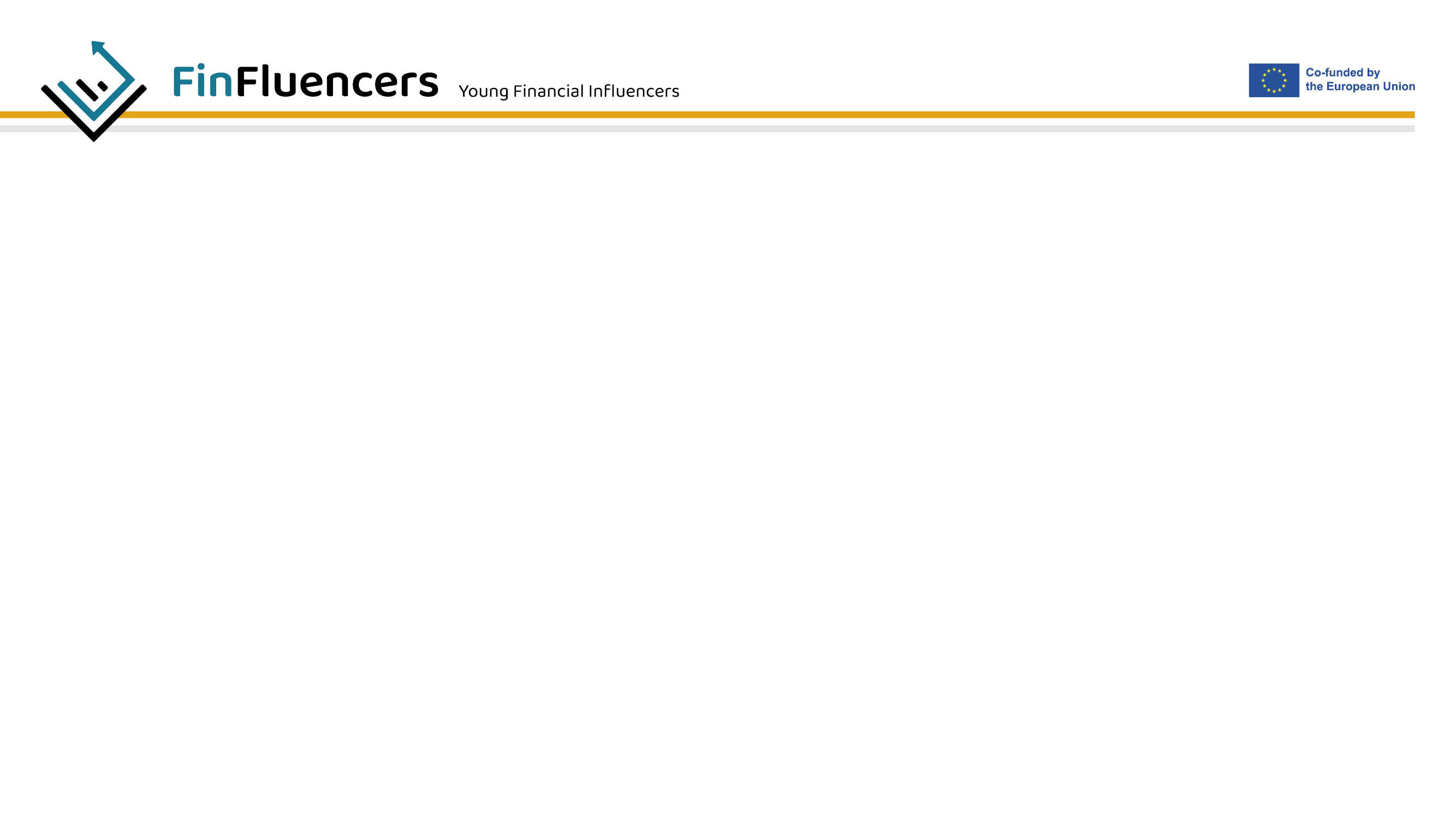 WHY THE FS SECTOR IS IMPORTANT?
The financial services sector is crucial for the economy and to the well-being of society . Here are some examples why:
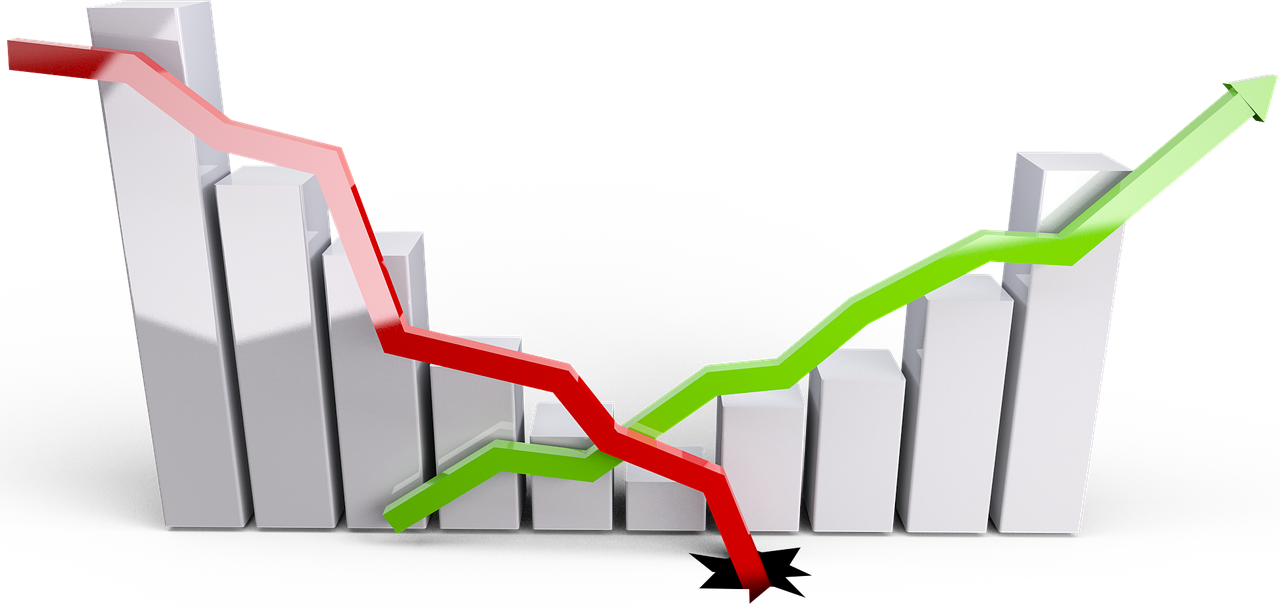 Access to credit
Wealth management
Economic stability
Innovation 
Supporting entrepreneurship
Boosts confidence and purchasing power of consumers
[Speaker Notes: Notes to the Facilitator:
Again, if time, allows you can ask participants the question “Why, in their opnion, the FS sector is important?”. You can write these statements on a whiteboard and get back to them during the sessions.
Here are additional explanations to each of the bullets provided in the slide:
Access to credit or free flow of capital: The financial services industry provides access to credit, which allows individuals and businesses to invest in their future and create new opportunities. This, in turn, drives economic growth and job creation.
Wealth management: The financial services sector offers wealth management services, including investment advice and retirement planning, which help individuals and families plan for their financial future and ensure that their wealth grows over time.
Economic stability: A stable and well-functioning financial services sector helps to ensure economic stability by providing a mechanism for managing risk and supporting the flow of funds throughout the economy.
Innovation: The financial services sector is at the forefront of technological innovation, which is essential for creating new products, improving customer experiences, and increasing efficiency.
Supporting entrepreneurship: The financial services sector supports entrepreneurship by providing access to capital, which is crucial for starting and growing new businesses. Entrepreneurs could get access to the financial services they need to build small businesses, and exposure to new markets. 
Supporting governments to provide benefits and reliefs for the poorest members of the society – stronger financial system ensures that disadvantaged members of the society could more easily and safely receive government benefits and have better access to various social programmes. Also people in more remote areas could have better access to financial services. 

Additional references and resources:
https://www.investopedia.com/ask/answers/030315/what-financial-services-sector.asp
https://blogs.worldbank.org/voices/five-ways-universal-financial-access-can-help-people-build-better-life]
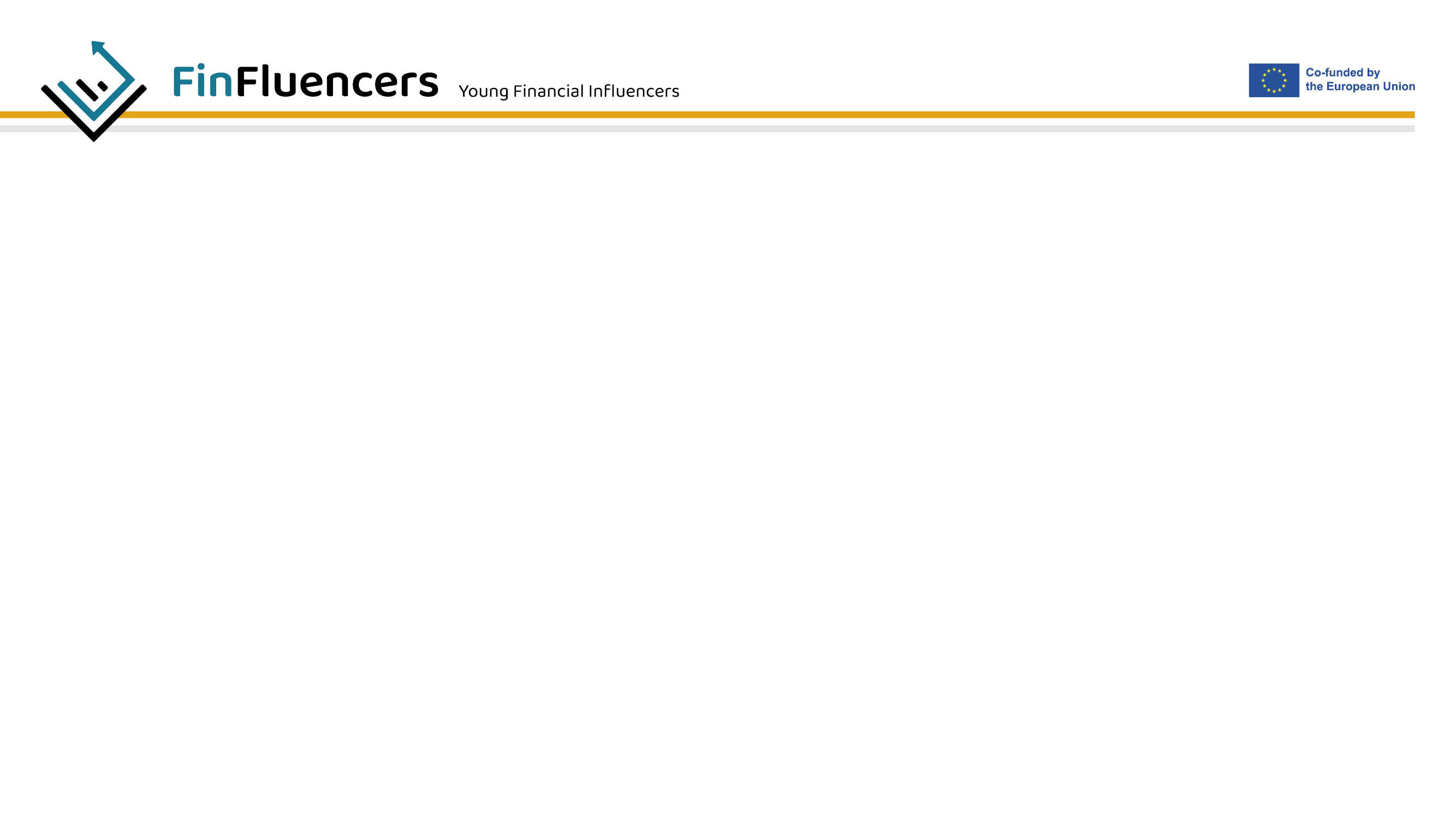 But what happens if the FS industry is underdeveloped? A failing and weak financial system can drag the economy down into recession leading to:
Contraction of credit and reduced credit activity by financial institutions.
Decline in economic activity and hence increase in the unemployment. 
Rapid expansion of credit and money supply (due to lack of regulations), which can lead to inflation. 
Shortage of foreign currency, increased costs, wealth erosion. 
Strained government finance.
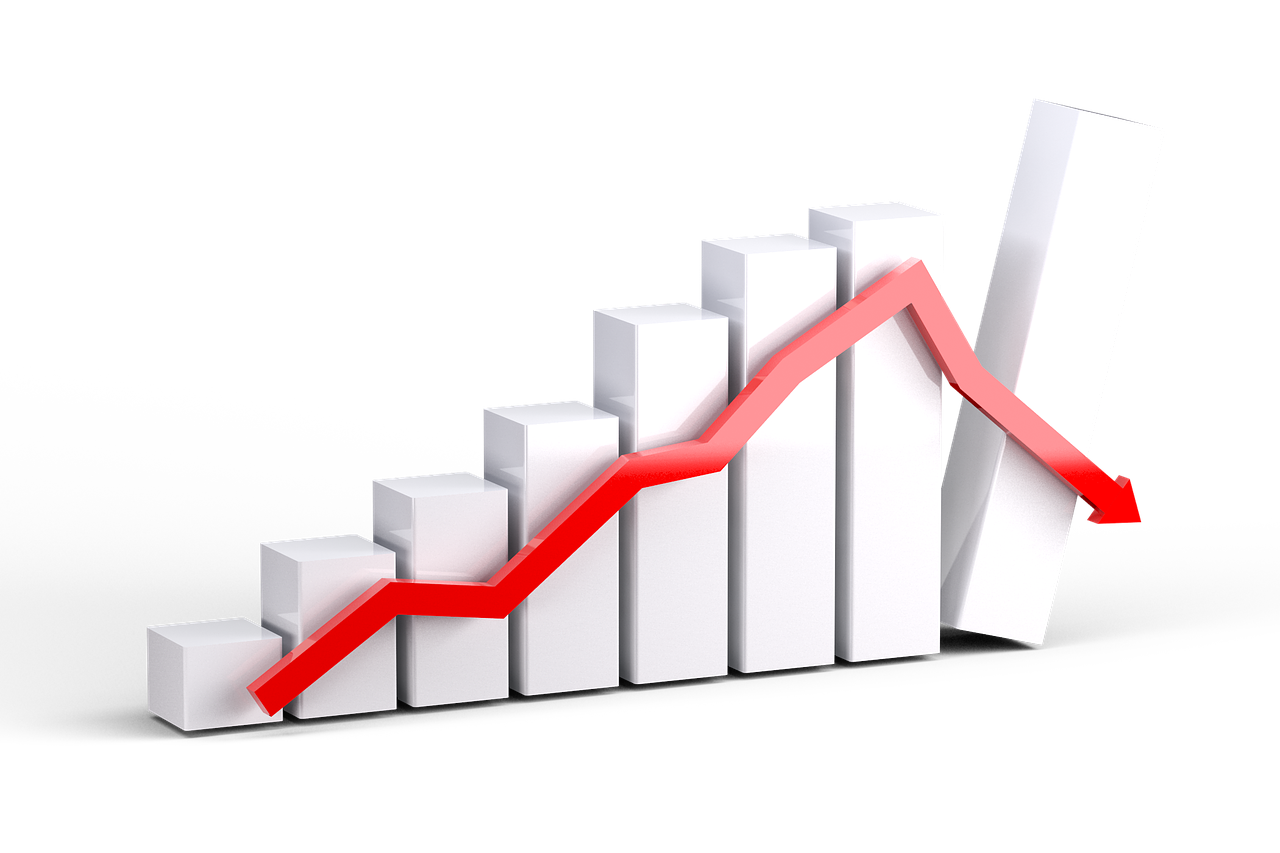 [Speaker Notes: Notes to the Facilitator:
Additional information to use when explaining each of the bullets provided in the slide. 
Economic decline and unemployment: A decline in the financial services industry can also lead to a loss of confidence in the sector and the broader economy, which can result in reduced investment and spending. A decrease in the demand for financial services can result in job losses for those working in the industry, leading to increased unemployment.
Reduced access to financial services: A decline in the financial services industry can limit access to financial services, such as savings and checking accounts, credit cards, and insurance, for individuals and businesses.
Strained government finance: A decline in the financial services industry can lead to a decrease in tax revenue for the government, which can have a significant impact on public finances and the ability to fund important public services.

You can also add your own, based on your experience and knowledge. You can also give reallife examples of failed financial system consequences (for example the financial collapse in Bulgaria in the late 1990s, the financial crisis in Greece in 2009, the hyperinflation crisis that occurred in Zimbabwe, etc.). For example the hyperinflation crisis in Zimbabwe serves as a negative example of the devastating impact that unchecked inflation and economic instability can have on a country and its people.

Additional references and resources:
https://www.oecd-ilibrary.org/the-financial-sector-s-contribution-to-pro-poor-growth_5l4tf06lmnxs.pdf?itemId=%2Fcontent%2Fcomponent%2F9789264024786-11-en&mimeType=pdf
https://en.wikipedia.org/wiki/Greek_government-debt_crisis
https://link.springer.com/chapter/10.1007/978-1-4615-0343-9_9
https://en.wikipedia.org/wiki/Hyperinflation_in_Zimbabwe]
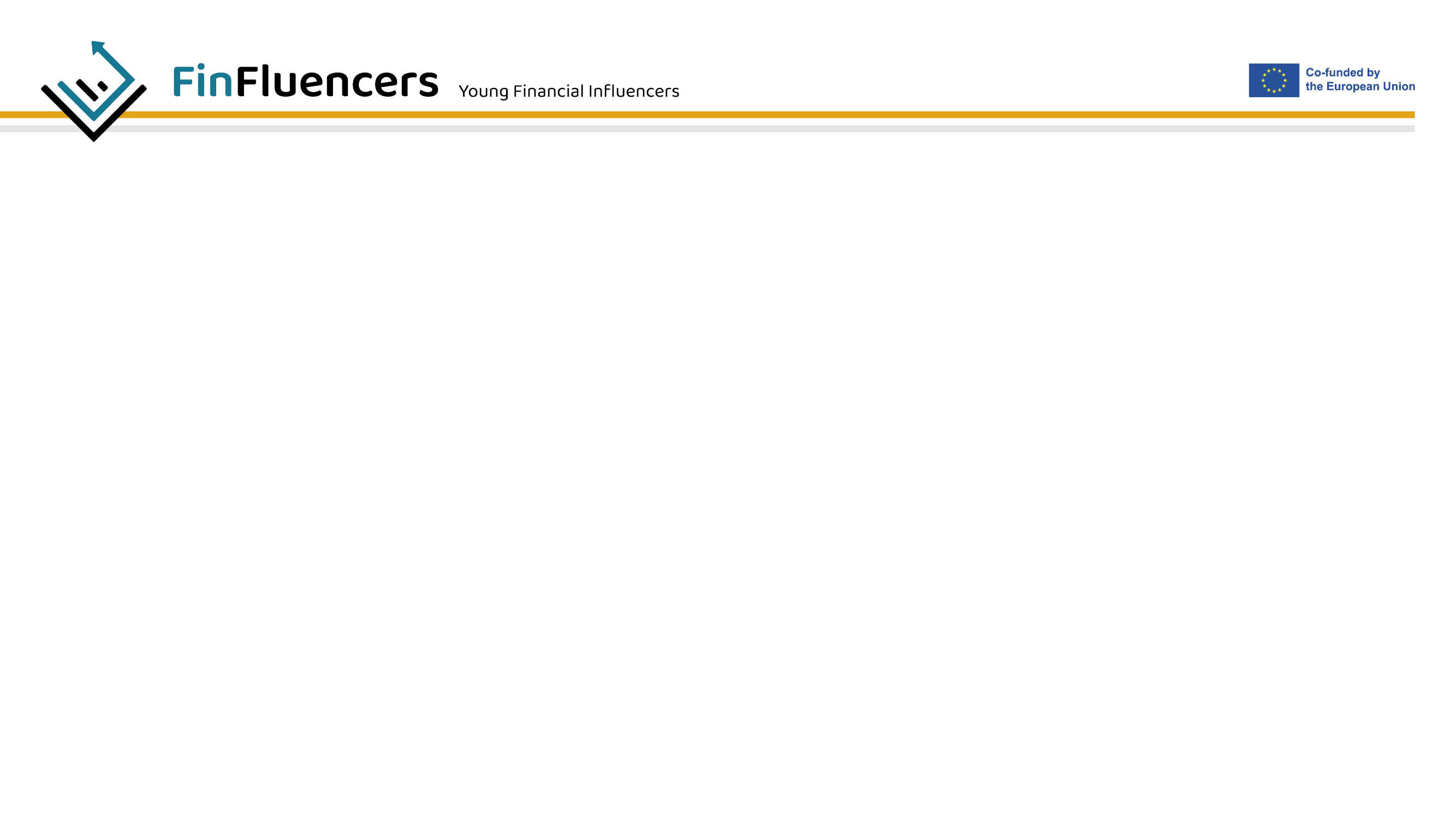 What are inflation and recession?
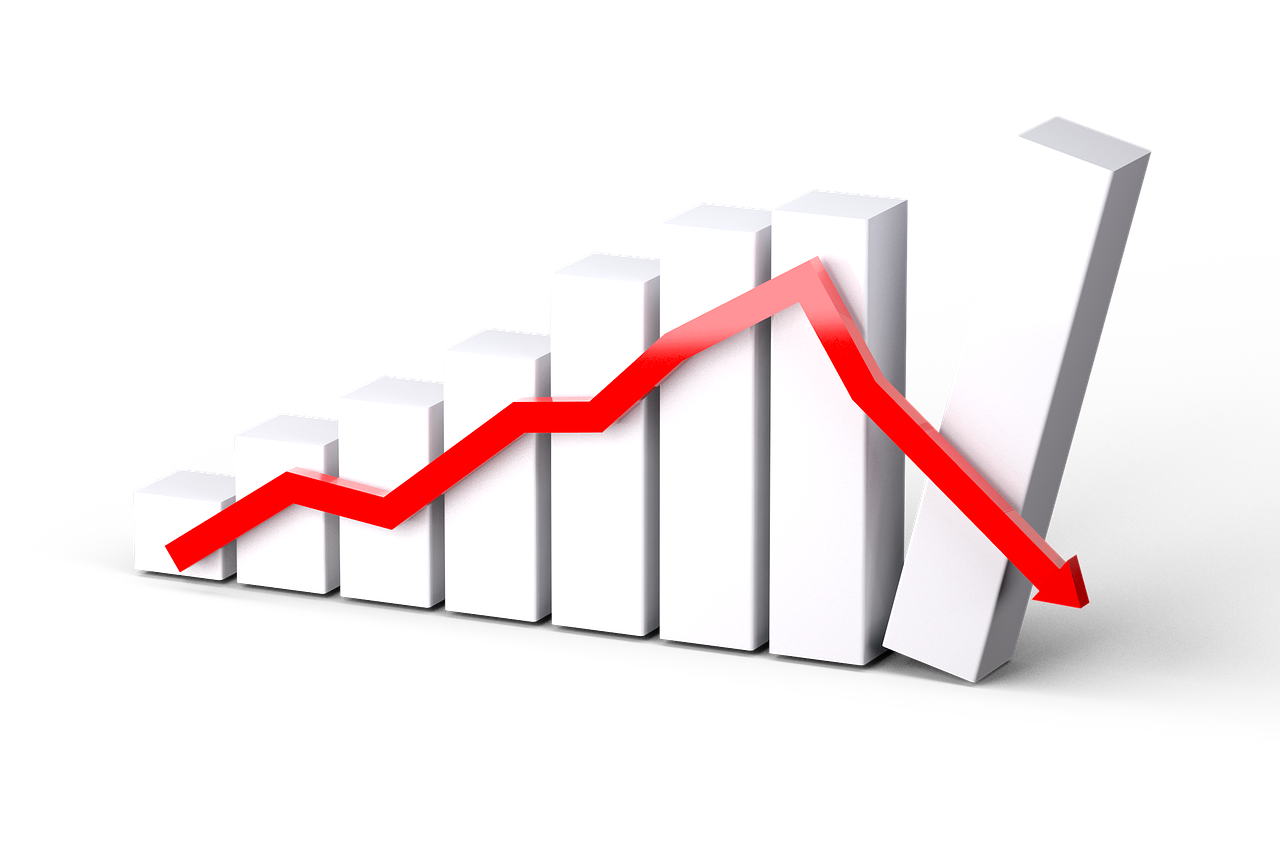 [Speaker Notes: Notes to the Facilitator:
This is an optional slide but very important as these two terms are very frequently used in the media and young people need to understand these so they can also understand the need to have a stable and well-functioning financial system. Inflation and recession are important and timely topics in today's economy. How does the financial services sector influence both economic phenomena? Also it is important to know that inflation and recession are not necessary bad and concepts associated with the “end of the world”. While there are many definitions of both terms that are available online, the Facilitator should aim to explain them in a very simple, yet engaging way to young people. You can use the following examples?

Inflation and recessions are very different economic phenomena, but they are closely connected.

Recession definition:
“A recession is a period of economic decline, characterized by a decrease in gross domestic product (GDP) over two consecutive quarters. This means that the economy is shrinking, and there is a reduction in the production of goods and services”. 
Simple explanation: A recession is a period of time when the economy slows down. Think of the economy like a big machine that makes the things we need and the jobs we have. During a recession, the machine starts to slow down and make less things, which means that people might lose their jobs or have trouble finding a job. When people have less money to spend, they start to buy fewer things, which means that businesses make less money and might have to lay off workers or close down. This can create a vicious cycle, where fewer jobs lead to less spending, which leads to more job losses.

Not necessarily bad: Recession is generally considered to be a negative economic event , however, some economists see some positive effects in recession as such economic declines could provide the necessary reset for the markets which sometimes are going out of control (i.e. market bubbles, etc.). Such hard economic times make businesses more relisent, i.e. they become more productive, efficient, reducing inflation and creating opportunities for new industries to emerge. 
Also, higher interest rates that often coincide with the early stages of a recession provide an advantage to savers, while lower interest rates moving out of a recession can benefit homebuyers.


Inflation definition: 
Inflation is a rise in prices, which can be translated as the decline of purchasing power over time. (Source: Investopedia)

Simple explanation: Inflation is like a big air balloon that's getting bigger and bigger. Just like how a balloon gets bigger when you blow more air into it, prices also go up when there is more money in the economy. This means that the things you want to buy, like candy or toys, will cost more money. Inflation can be a good thing if it's not too high, because it can help the economy grow, but if it's too high, it can make things more expensive for families and businesses.

Why it is not necessarily a bad thing if controlled properly and if it is not too high. It encourages spending, promotes investments, encourages savings and reduces debts. However, these positive aspects are associated mostly with moderate inflation. 


Additional references and resources:
There are tons of explanations online, here are just few examples that you can use.
https://www.investopedia.com/terms/i/inflation.asp
https://www.investopedia.com/terms/r/recession.asp
https://en.wikipedia.org/wiki/Recession
https://dailycoin.com/recession-for-dummies-what-it-means-and-how-it-affects-the-crypto-market/]
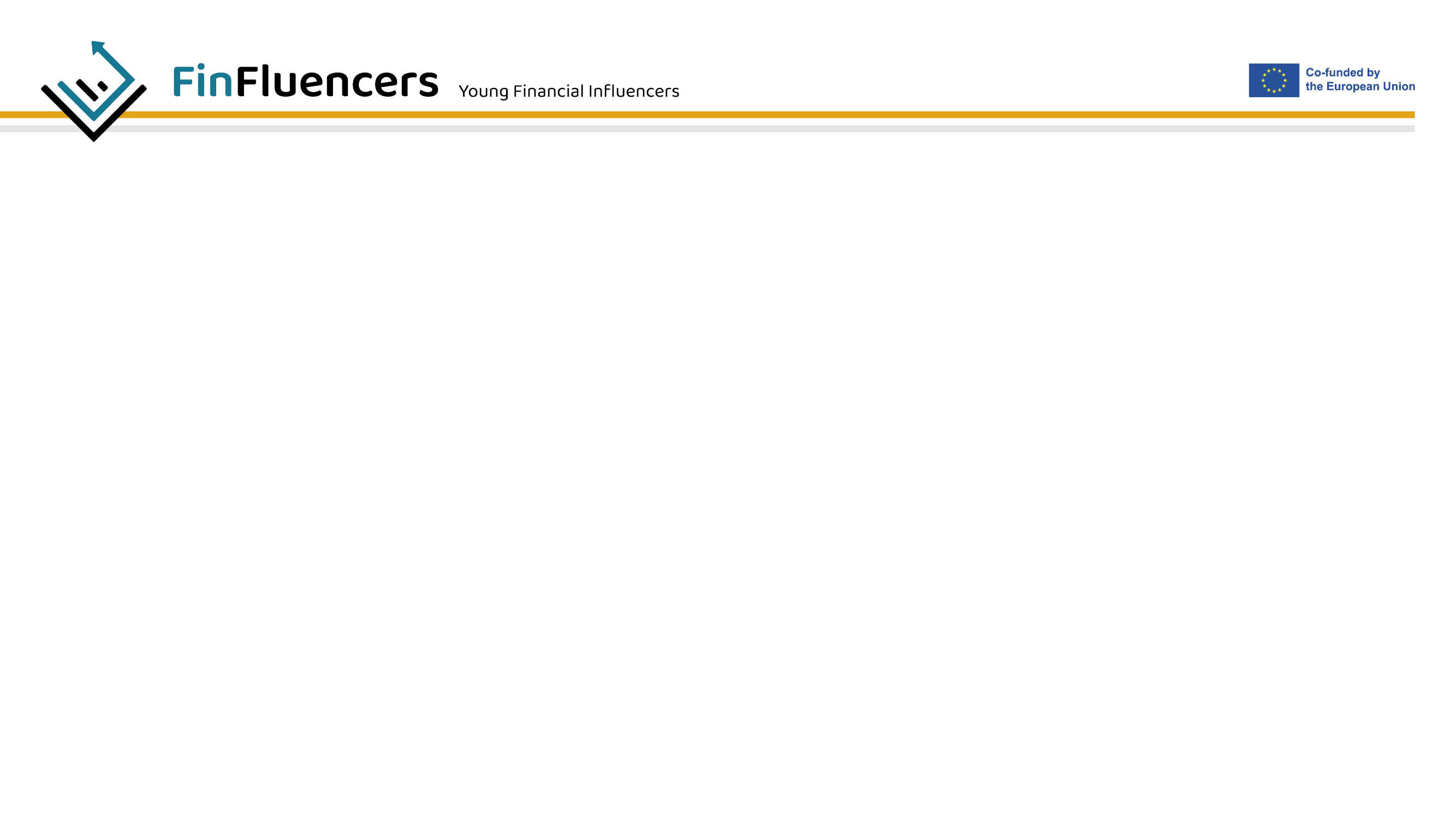 MAIN ACTORS OF THE FINANCIAL SERVICE INDUSTRY
The financial services industry is comprised of a diverse range of actors, including:
Bank institutions (retail, commercial and investment banks)
Investment and financial companies (brokers, funds, partnerships, advisors, etc.). 
Tax and accounting professionals
Credit and debt companies such as Visa, MasterCard, etc.
Insurance companies and agents
Payment processing and fintech companies, such as PaylPal, Giropay, Sofort, Paysera, Klarna, etc.
Regulators – international and state institutions that regulate the financial service industry .
[Speaker Notes: Notes to the Facilitator:
This slide is pretty self-explanatory, however here is some more information that you can use for each of the bullets. Make sure that you give examples that are easy for participants to understand (i.e. names of institutions that they are familiar with, i.e. for payment (fintech) companies in Bulgaria there are Paysera, Revolut, etc. These differ in different countries, for example for Germany (Giropay), for the Netherlands (iDeal), SEPA Direct debit in etc. 

Banks are among the largest and most important actors in the EU financial services industry. They provide a wide range of services, including deposit accounts, loans, mortgages, and wealth management services. Some of the largest and most well-known banks in the EU include Deutsche Bank, BNP Paribas, HSBC, Santander, etc.
Insurance companies manage and offer a variety of insurance products, including life insurance, health insurance, and property insurance. Some of the largest insurance companies in the EU include Allianz, Axa, and Generali, etc.
Investment firms and brokers provide financial advice and manage investments for individuals, businesses, and institutions. They include stockbrokers, mutual fund companies, and hedge funds. Some of the largest investment firms in the EU include BlackRock, JP Morgan, Amundi, Goldman Sachs, and UBS.
Credit card companies facilitate payments for goods or services supplied by a merchant, on credit, to the holder of the card, issued by such a company. Some of the largest credit card companies in the EU include Visa, Mastercard, and American Express.
Payment processing companies facilitate the transfer of funds between people in the digital economy. They are often referred to as fintech companies. Some of the largest payment processing companies in the EU include PayPal, Adyen, Revolut and Klarna.
Regulators and central banks play a critical role in the financial service industry by 1) overseeing the industry and ensuring that it operates in a fair, transparent environment (e.g. European Banking Authority (EBA) and the European Securities and Markets Authority (ESMA)), and 2) setting monetary policies, and providing liquidity to the banking system (e.g. the European Central Bank). 

Additional references and resources:
https://www.investopedia.com/ask/answers/030315/what-financial-services-sector.asp
https://finxp.com/insights/10-top-payments-methods-in-europe-for-2022/
https://commission.europa.eu/strategy-and-policy/policies/banking-and-financial-services_en
https://www.statista.com/topics/3426/banking-sector-in-europe/]
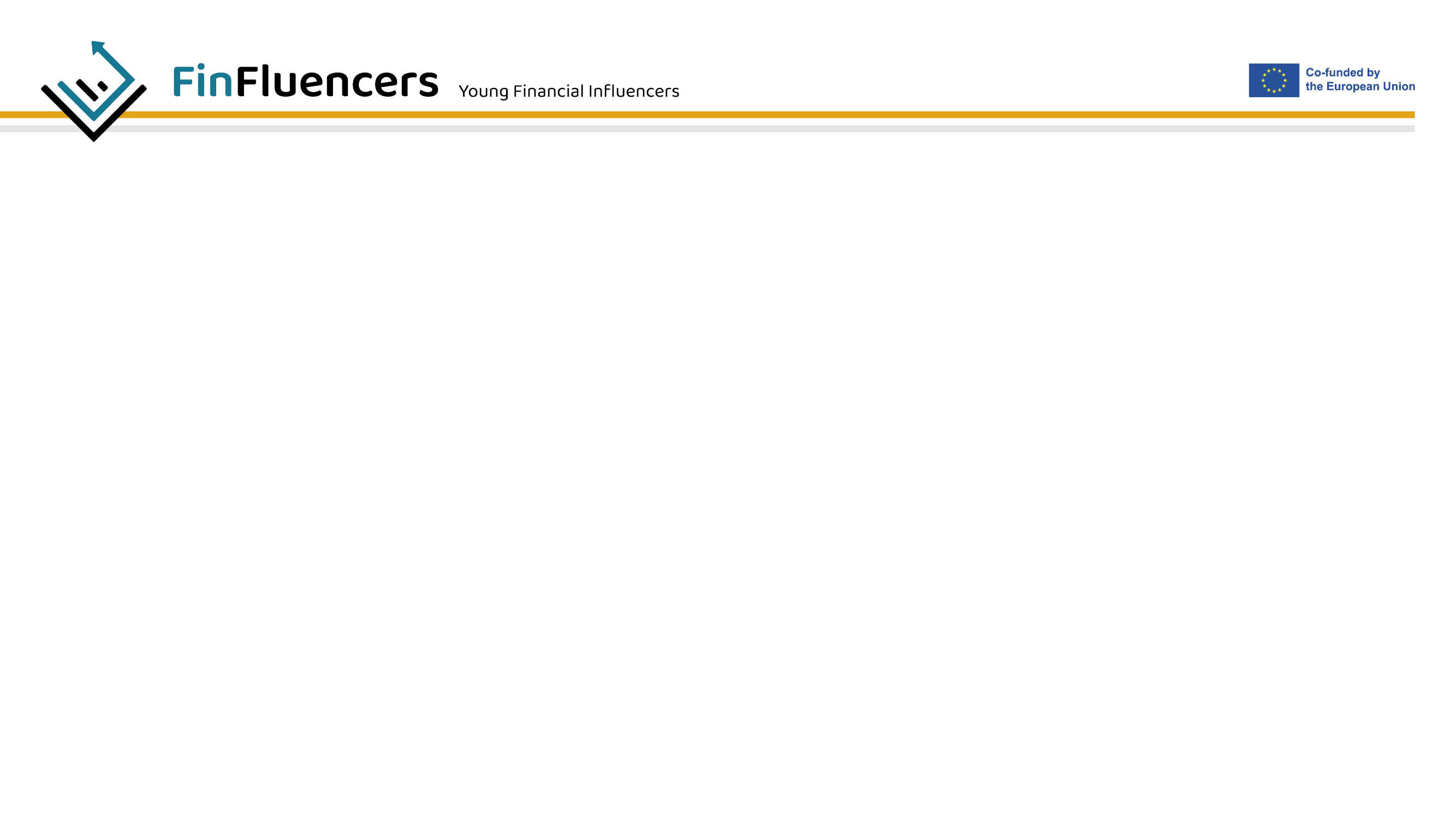 Unit 2: 
Using financial services and products
“A man who pays his bills on time is soon forgotten.”
Oscar Wilde
[Speaker Notes: Notes to the Facilitator:
You can change the quote to one from your own national context.
“A man who pays his bills on time is soon forgotten.” Oscar Wilde. The famous Irish poet makes the point that, by paying your bills on time, essentially you will be “forgotten” by your creditors, which is actually a good thing! If they remember you it probably means you owe them money.]
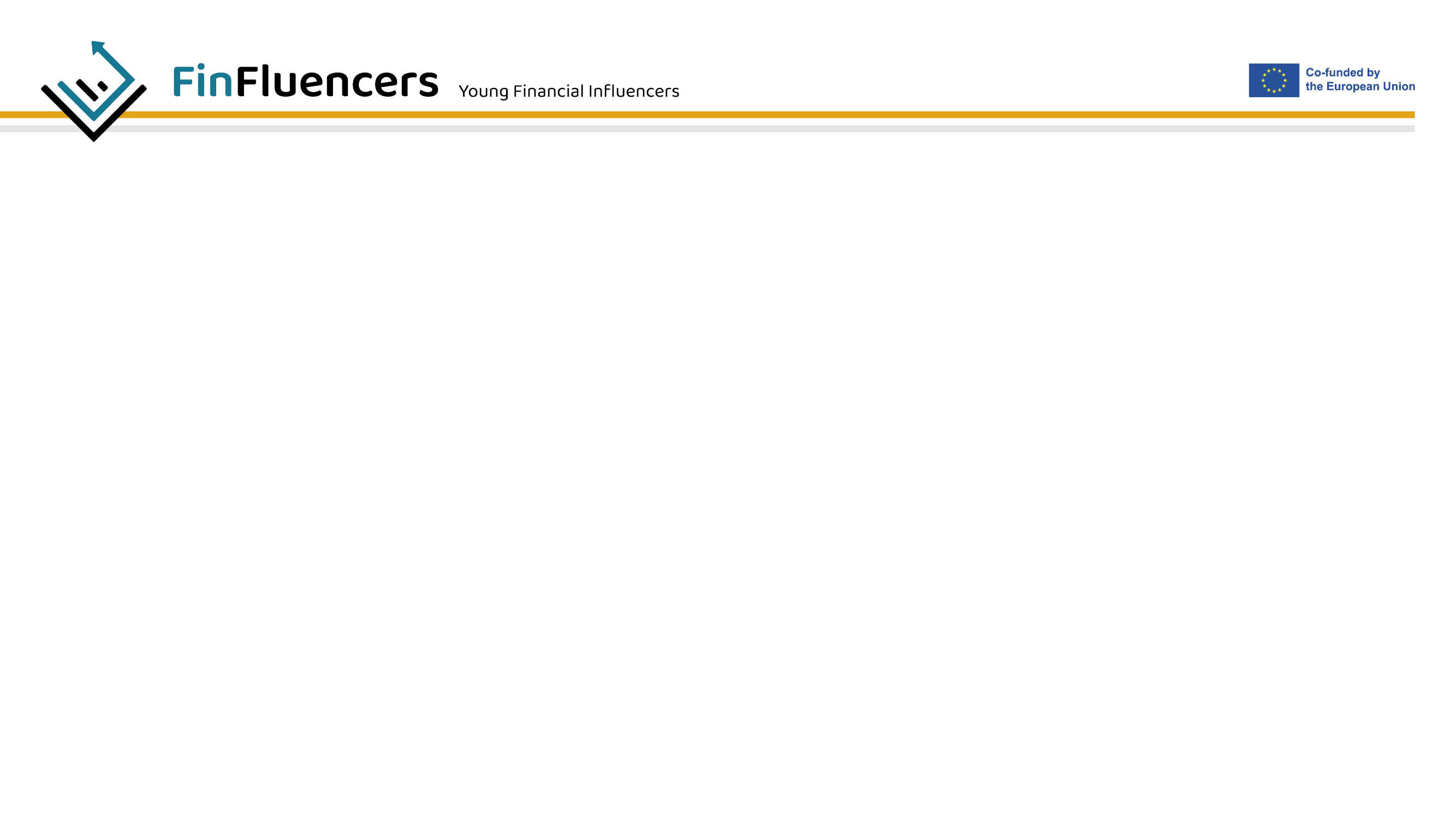 MAIN SERVICES OFFERED BY THE FINANCIAL INDUSTRY
Banking services - retail, commercial and investment banking, including debit and checking accounts, deposits, loans, mortgages, etc.).
Insurance services (i.e. life, health, property insurance, etc.).
Investment services (i.e. financial advice and management for investments of individual, businesses and institutions).
Payment services (i.e. card processing, online and mobile payments, peer-to-peer payments, e-wallets, bank transfers, etc.).
Consumer financing (i.e. consumer loan products, credit cards, car loans, etc.)
Tax and accounting services (i.e. tax preparation, regular accounting services provided to companies). 
Financial advisory services (e.g. financial planning, accounting, tax, etc.).
[Speaker Notes: Notes to the Facilitator:
Let's dig deeper into the most popular financial services and provide some examples of the main financial services, i.e. banking, mortgages, credit cards, payments, taxes preparation, accounting and investments. You can spend more time here and initiate a discussion with participants. 
Below there is more information on each of the provided examples:

Banking services refer to a wide range of financial services offered by banks to individuals, businesses, and organizations to meet their financial goals. These include debit,, savings, loans, credit cards, online banking, investment advice, currency exchange, etc. 
Insurance services which are offered by a range of insurance products, including life insurance, health insurance, and property and casualty insurance. Customers can choose from a wide range of insurance products, including traditional policies, as well as newer, more innovative insurance products, such as microinsurance and index-linked insurance.
Investment services are more advance and specific types of financial services and they are offered by various investment companies that provide financial advice and manage investments for individuals, businesses, and institutions. They offer a range of services, including stockbrokerage, mutual fund management, and hedge fund management. 
Financial advisory service (i.e. services that provide personalized financial advice and guidance to individuals and businesses, including wealth management, financial planning, and budgeting.
Payment services – It is facilitated by a payment service provider (PSP) that helps and facilitates merchants to accept digital payments Examples of PSPs include Amazon Pay, PayPal, Stripe, and Square. PSPs are also known as third-party payment processing companies or merchant service providers. Indeed, these payment providers ensure that your transactions are completed securely and efficiently. 
Consumer financing services provide loans and financing options to consumers, including personal loans, car loans, and student loans. These could include the so called fast loan providers or short-term loan providers that offer short-term loans, typically to individuals with poor credit histories who may not be eligible for loans from traditional banks. Although they could be a good option when money are needed for emergencies (i.e. medical expenses). But like all financial products, personal loans have drawbacks as well. Some lenders charge high interest rates and fees, and the loans are typically due in full, with interest and fees, on the borrower's next payday. Pay attention to these types of services as young people should avoid these services, as they might be tempted to get fast cash for unthoughtful expenses and purchases. 

Additional references and resources:
https://www.investopedia.com/ask/answers/030315/what-financial-services-sector.asp
https://finxp.com/insights/10-top-payments-methods-in-europe-for-2022/
https://commission.europa.eu/strategy-and-policy/policies/banking-and-financial-services_en
https://www.statista.com/topics/3426/banking-sector-in-europe/
https://www.bankrate.com/loans/personal-loans/pros-cons-of-personal-loans/#pros-cons
https://youth.europa.eu/get-involved/your-rights-and-inclusion/will-you-become-financial-master_en]
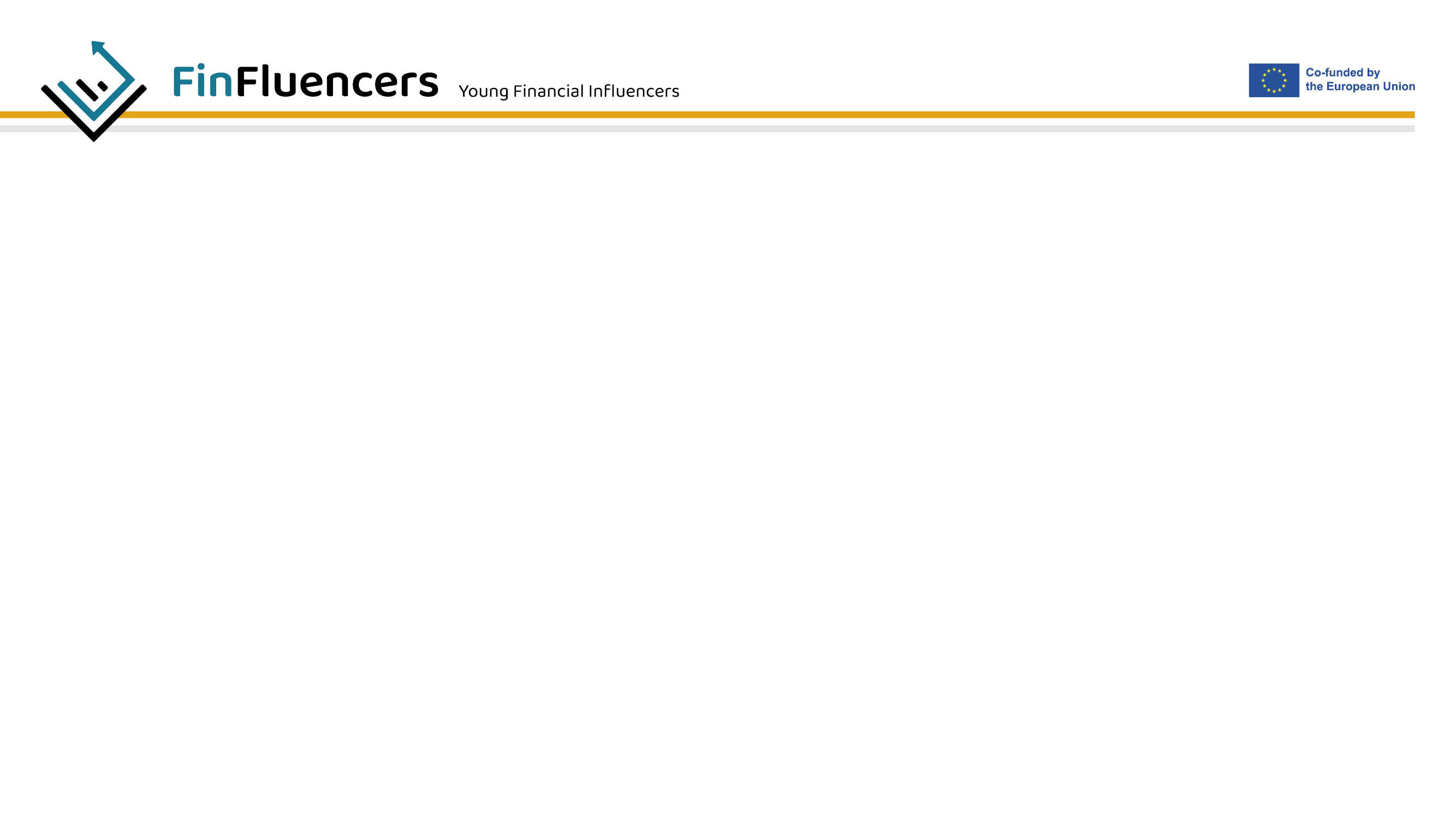 FINANCIAL SERVICES
There are many ways to categorise financial services. Here is one of the most common:
Personal financial services: These services are designed to help individuals manage their personal finances, such as savings and checking accounts, mortgages, and personal loans.
Consumer financial services: These services are aimed at meeting the everyday financial needs of consumers, such as credit cards and other forms of borrowing.
Corporate financial services: These services are intended for businesses and corporations, and include investment banking, corporate lending, and other financial services tailored to the needs of larger organizations.
[Speaker Notes: Notes to the Facilitator:
This is an optional slide as it is self-explonatory. You can use this information and present it in some of the previous slides. 
You can also explore different approaches in differentiating between the different financial services.]
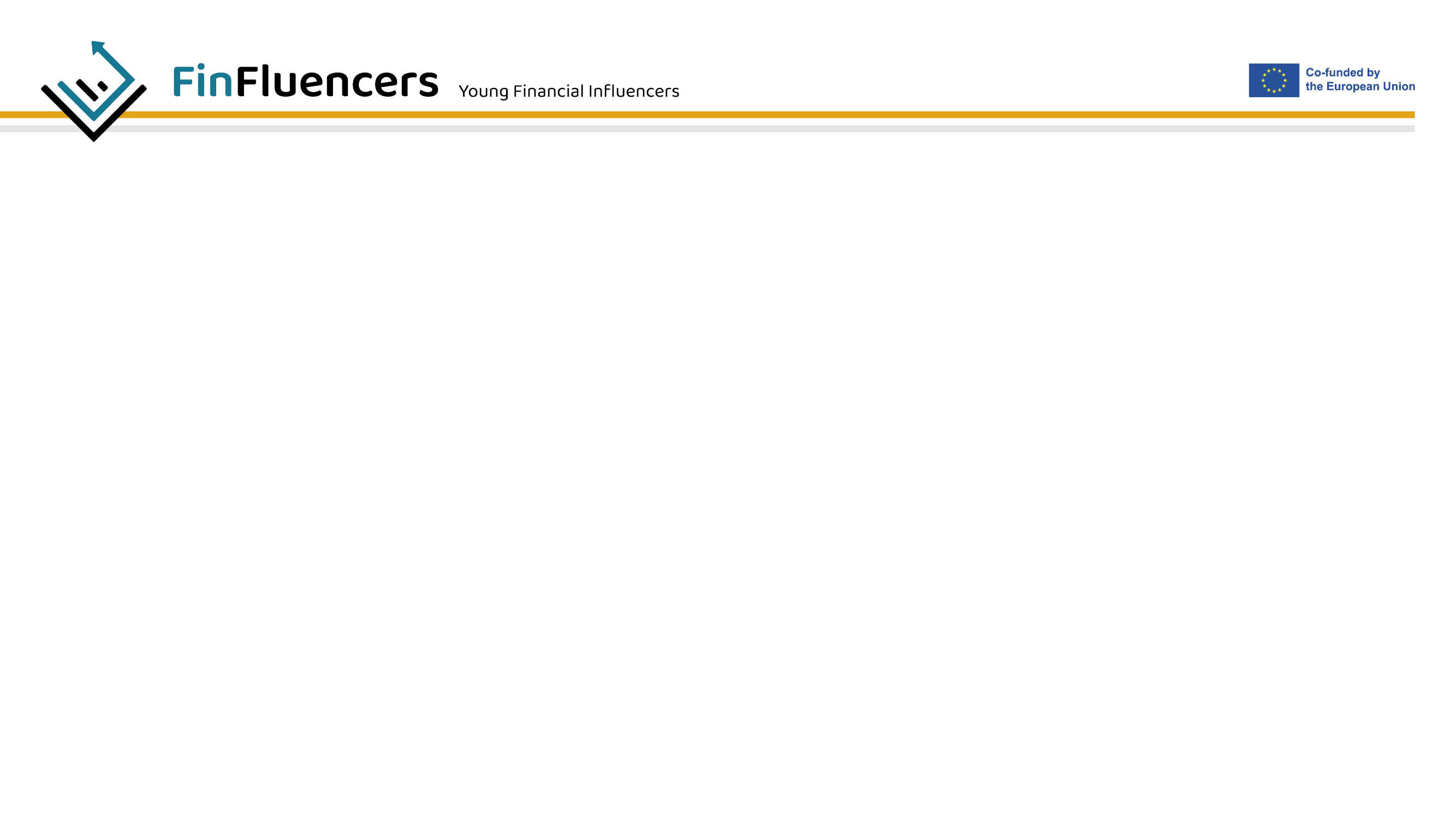 What is the difference between a financial service and a financial product?
Financial services and financial products are related, but distinct, concepts.
Financial services refer to the activities and processes that help individuals and organizations manage their money.
Financial products, on the other hand, refer to specific products or investments that individuals or organizations can purchase in order to meet their financial goals.
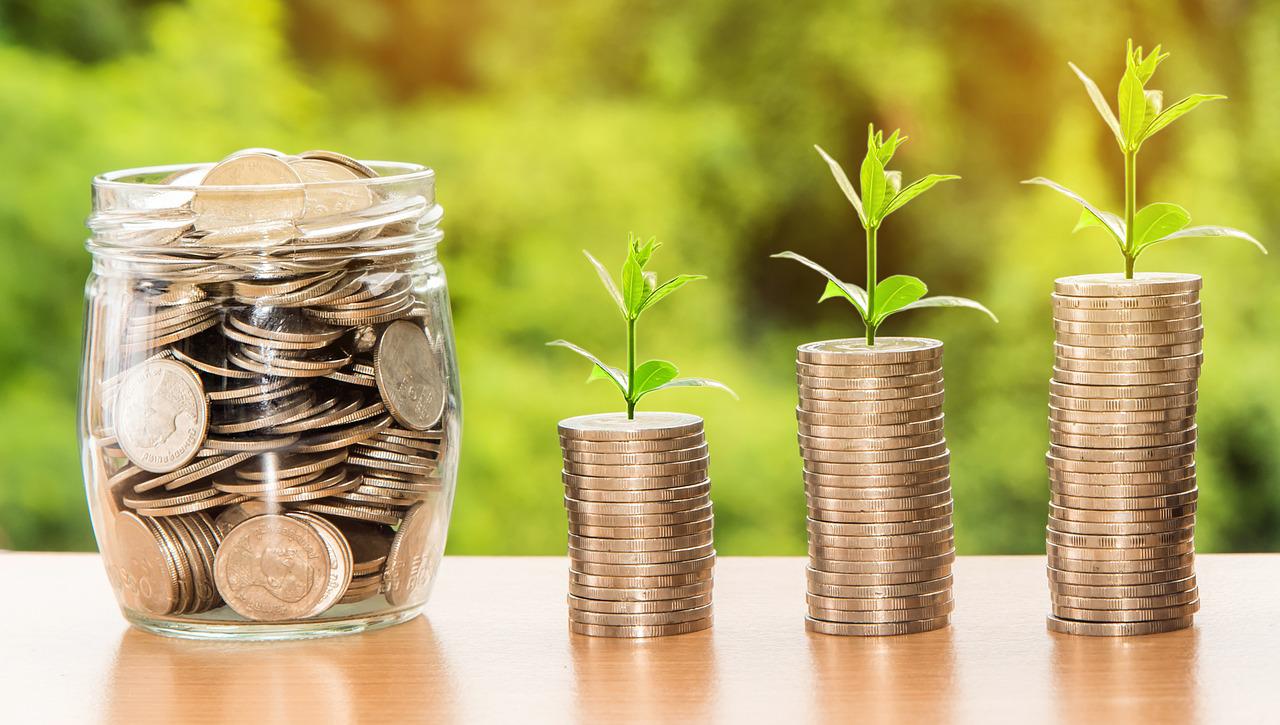 [Speaker Notes: Notes to the Facilitator:
This slide explains the difference between a financial product and a financial service. Below is more information that the facilitator can use to describe the difference and why it is important to distinguish between both. 

Financial services are the services provided by financial institutions, while financial products are specific investments or products that individuals or organizations can purchase to meet their financial goals. 
Financial services refer to the activities and processes that help individuals and organizations manage their money, including activities such as banking, investment management, insurance, and accounting. Financial services can be provided by various types of financial institutions, such as banks, investment firms, insurance companies, and accounting firms.
Financial products, on the other hand, refer to specific products or investments that individuals or organizations can purchase in order to meet their financial goals, such as savings accounts, stocks, bonds, insurance policies, and mutual funds. These financial products are often offered by financial services companies.]
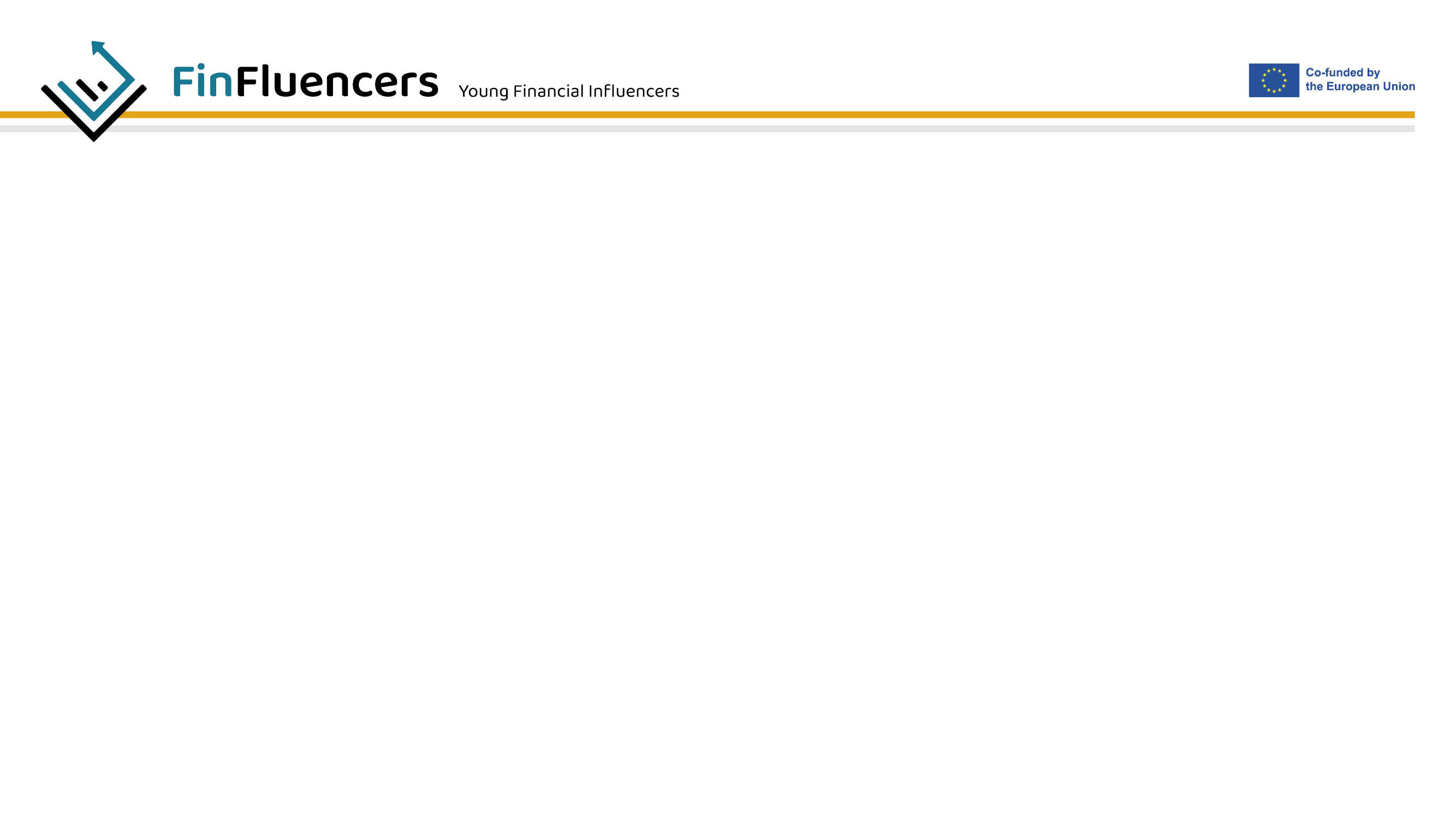 RISK WHEN USING FINANCIAL SERVICES
Fraud and scams
Cybersecurity and data privacy
Interest rate risk
Operational risk
Market risks
Liquidity risks
Other, i.e. political, regulatory, legal, etc.
[Speaker Notes: Notes to the Facilitator:
When preparing for this slide, please pay attention to make it appropriate to the audience (i.e. young people), i.e. the most relevant financial services for young people should be chosen (e.g. saving and credit, receiving/making payments, loans, money transactions etc. rather than more complex services or products). This slide provides one example to distinguish between the different financial risks:
Fraud and scams is the most common risk when using financial services, as there are many individuals and organizations that aim to deceive people for financial gain. This risk applies to almost all types of financial service. 
Cybersecurity risks are becoming more and more frequent as the majority of financial services move online. This creates a  greater risk of cyberattacks that can compromise sensitive personal and financial information.
Data privacy is also very common as typically collect and store a large amount of personal and financial information, which can be at risk of being lost, stolen, or misused.
Interest rate risk could occur with savings accounts and bonds, are subject to interest rate risk, which is the risk that changes in interest rates will impact the value of these products. Also, interest rate risks are associated with mortgages which could be impacted by changes in the overall economic climate resulting in a change at the base interest rate. 
Compatibility risks are especially applicable to alternative payment methods which may not be accepted by all merchants. Also technical issues can occur with certain alternative payment platforms which could impact the ability to make payment. This is also referred to as an operational risk. 
Political and other types of risks are associated and impacted by political events and uncertainties in the regulatory and legal environment in a particular country or a financial area (e.g. the Eurozone).]
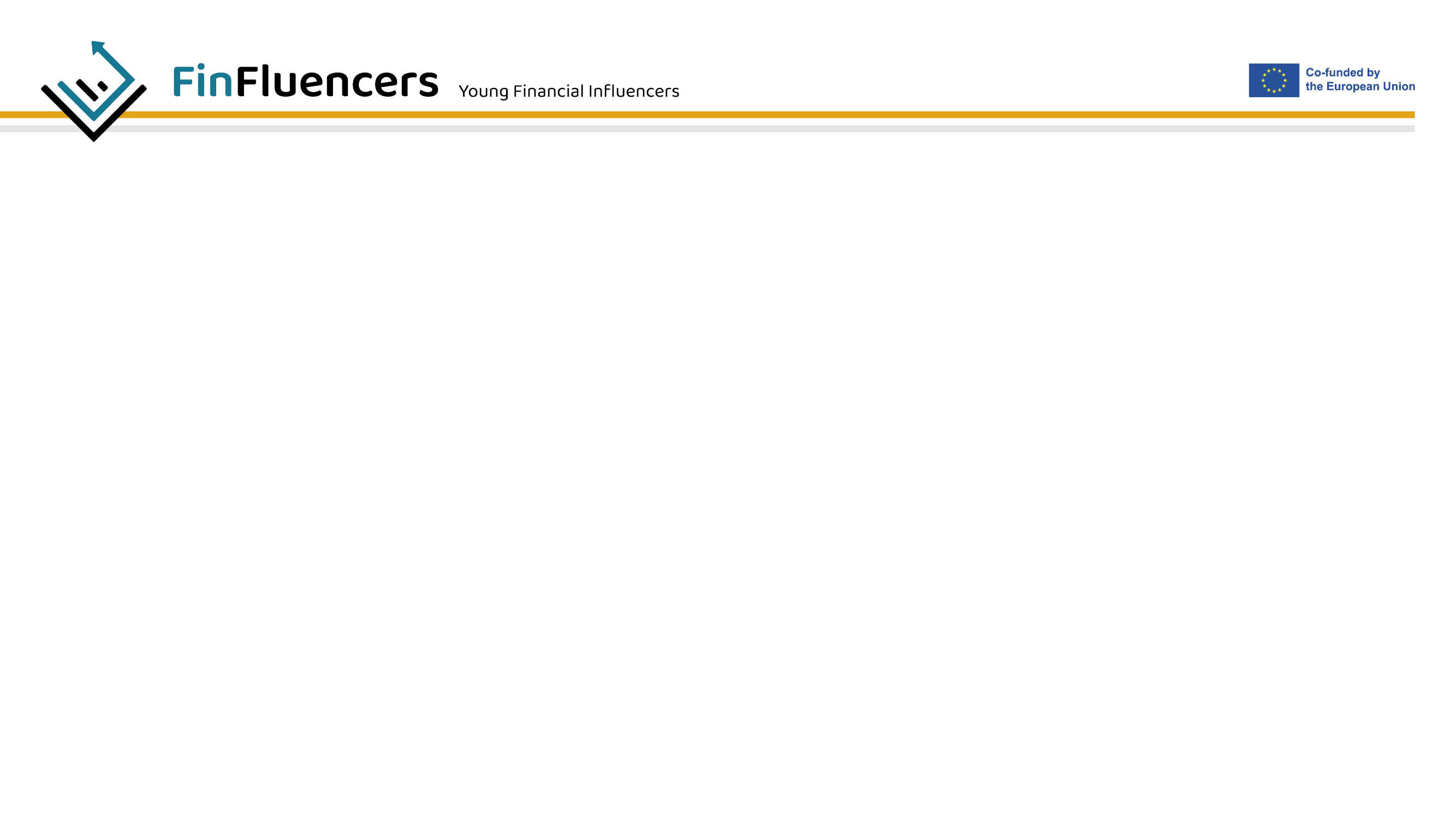 BENEFITS OF USING FINANCIAL SERVICES
Convenient access to financial services and products which are available 24/7 and are customized to meet needs of each user. 
Improved financial management for individuals and businesses helping them to better manage their finance, access funds and make more informed fecisions.
Access to funds - providing individuals and businesses (i.e. startups, small businesses, self-employed) with access to credit, enabling them to finance large purchases or investments that may not otherwise be possible.
Access to expertise – nowadays there is improved access to professional expertise and advice that can help better manage personal and corporate finance to achieve the financial goals. 
Facilitate trade and foster purchase by enabling e-commerce and transactions between individuals and business. 
Facilitate access of youth to education by helping manage costs and smooth payments related to education.
[Speaker Notes: Notes to the Facilitator:
Give some tips to avoid the main risks which young people could face when using financial services.
You can add additional tips, based on your knowledge, national context and the target audience. 

Additional references and resources:
https://mastercardfdn.org/wp-content/uploads/2018/06/Youth-Financial-Services-Accessible.pdf
https://www.investopedia.com/ask/answers/030315/what-financial-services-sector.asp
https://www.cgap.org/sites/default/files/publications/2019_06_30_WorkingPaper_Youth_Education_Employment.pdf]
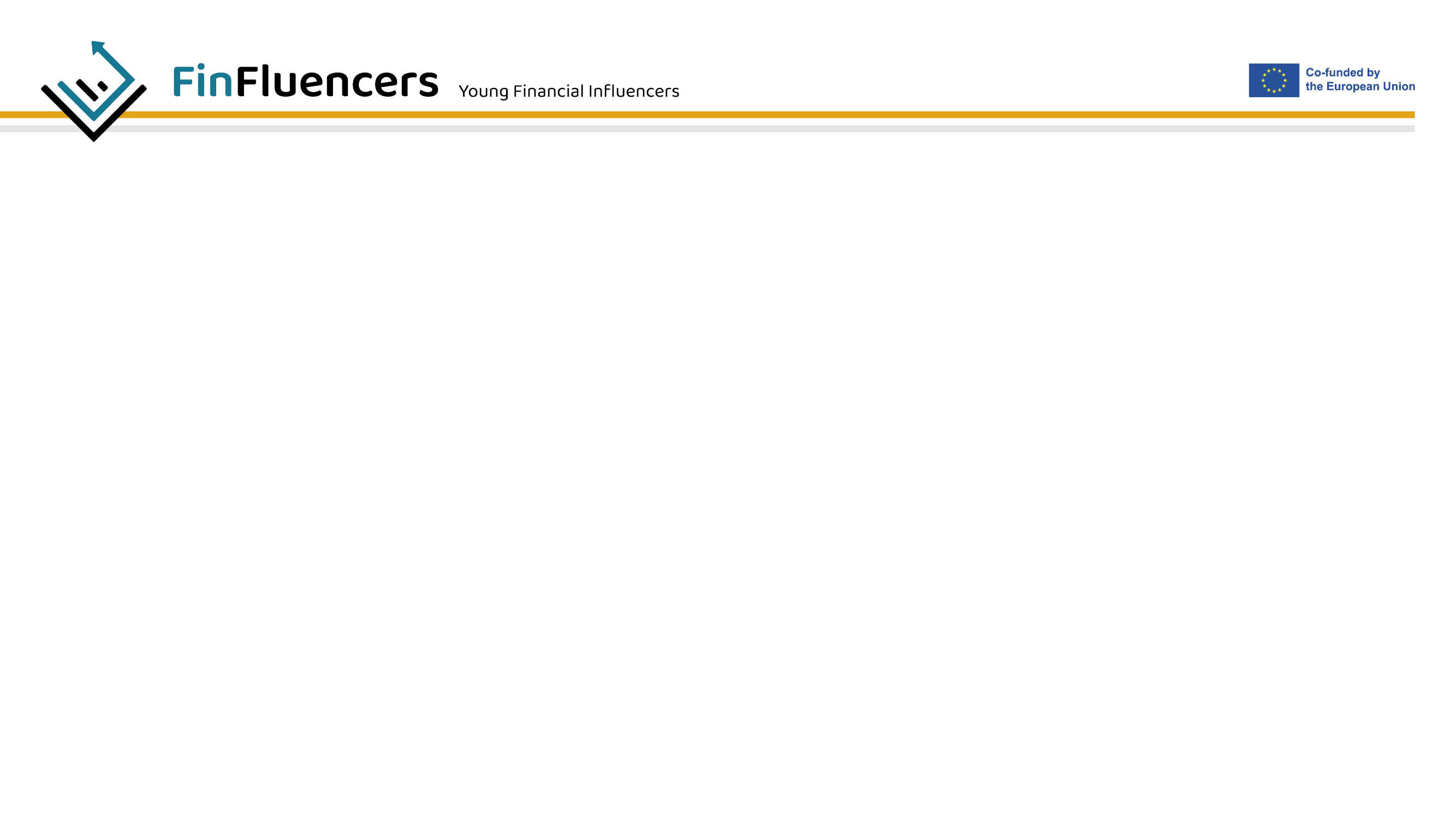 TIPS WHEN USING FINANCIAL SERVICES
Be cautious of unsolicited emails, phone calls, or letters requesting personal or financial information.
Watch out for overdraft fees!
Always read the contracts that you sign financial institutions and watch for hidden fees. 
Be careful for high-interest credit products, i.e. credit cards, consumer loans, fast credits, etc. 
Be mindful for online security and protect your personal information. 
It is always good to consult with an experienced financial consultant before taking a decision to use a financial service or a product, especially these which are related to debt. 
Make sure you understand the risks involved before investing.
[Speaker Notes: Notes to the Facilitator:
Give some tips to avoid the main risks which young people could face when using financial services.
You can add additional tips, based on your knowledge, national context and the target audience. 


Additional references and resources:
https://www.investopedia.com/articles/younginvestors/08/eight-tips.asp
https://pirg.org/resources/smart-money-smart-kids-tips-for-teaching-financial-literacy-and-privacy-protection-to-kids-of-all-ages/
https://www.nefe.org/initiatives/default.aspx
https://www.youngmoneyblog.co.uk/]
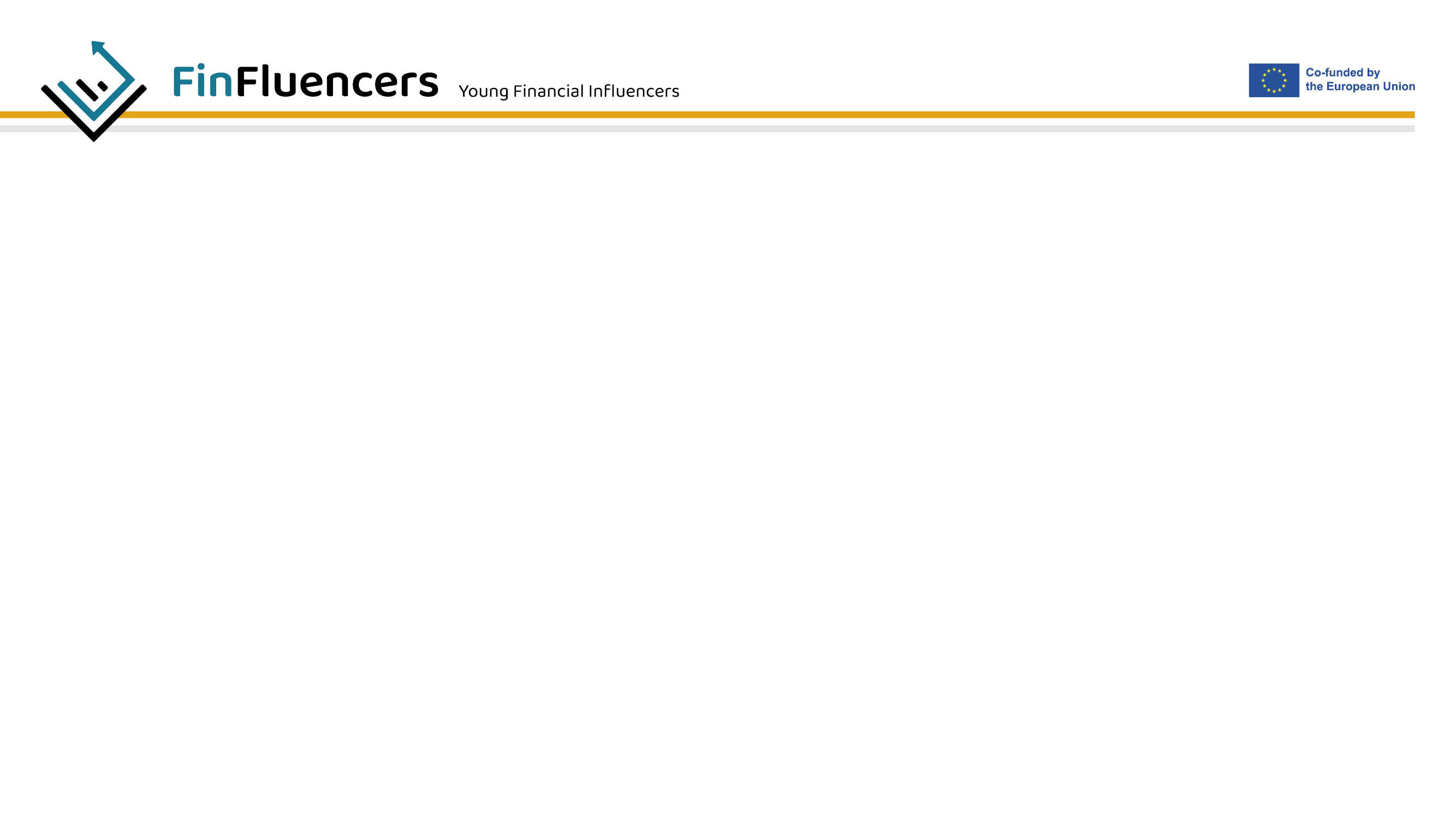 Unit 3: 
The future of financial services industry
“The future of money is rooted in increasing access to the financial services system for more people — and beneath it is the underlying holy grail, which is data.”
Kelly Fryer, Executive Director of FinTech Sandbox
[Speaker Notes: Notes to the Facilitator:
You can change the quote to one from your own national context.
In the next serries of slides our aim to is to present the innovative and future financial services and how their advancement will enhance the financial inclusion of the young.
Based on your knowledge you can amend the slides and include other examples based on your audience and natonal context. 
Start with the following statement:  The future of financial services is bright providing many opportunities to foster the financial inclusion of youth and make them financially future-proof.]
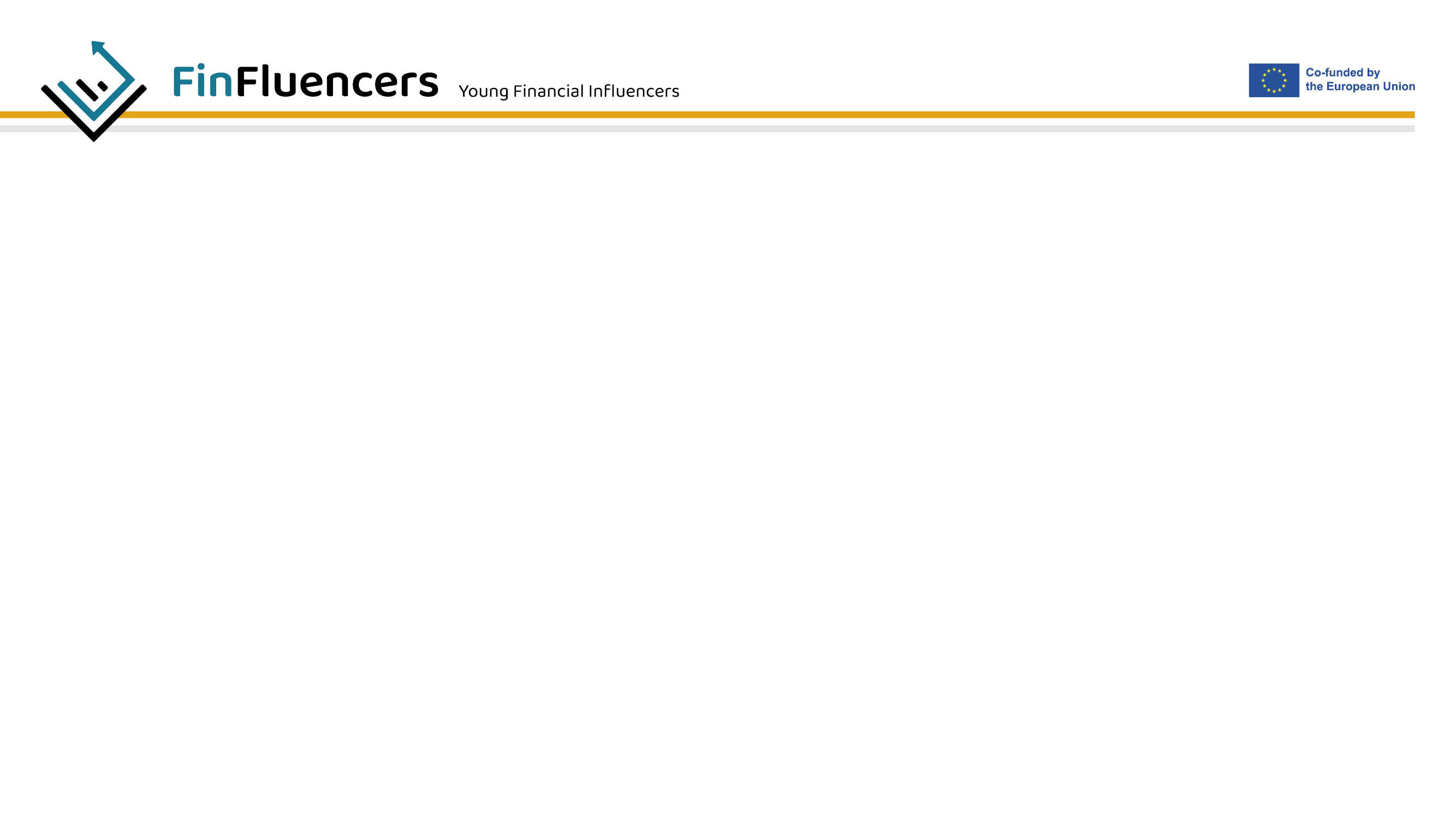 DIGITAL PAYMENTS AND MONEY TRANSFER SERVICES
Digital wallets such as Dwolla, GooglePlay, PayPal, Zell, etc. 
P2P payment apps (Venmo, Zelle, Revoult, Paysera, etc.).
Mobile banking apps (these are offered by traditional banks).
Online payment systems (i.e. Skrill, Stripe, PayPall, etc.).
Cryptocurrency exchange platformsn (e.g. Nexo, Kraken, Coinbase, Bitstamp, etc.). 
Digital remittance services (TransferWise, Xoom, and WorldRemit).
What do you use?
[Speaker Notes: Notes to the Facilitator:
There are many popular digital payment and money transfer services that are popular among the young. However, they vary in each country so this slide only provide examples of the most common ones:
Digital wallets store payment information, such as credit card and bank account information, in a secure manner. Users can use digital wallets to make payments at participating merchants without having to enter payment information each time. Some examples of digital wallets include Apple Pay, Google Pay, and Samsung Pay.
Peer-to-peer payment apps are designed to allow users to send and receive money directly to other individuals, without the need for a third party such as a bank. These apps are typically linked to users' bank accounts or credit cards, and can be used to send and receive money instantly.
Online payment systems are platforms that allow users to make online purchases, send and receive payments, and transfer funds to bank accounts. Examples include PayPal, Skrill, and Stripe.
Cryptocurrency exchange platforms allow users to buy, sell, and store cryptocurrencies such as Bitcoin, Ethereum, and Litecoin. Some cryptocurrency exchanges also have features for sending and receiving payments in cryptocurrency. Examples include Nexo, Coinbase, Binance, and Kraken.]
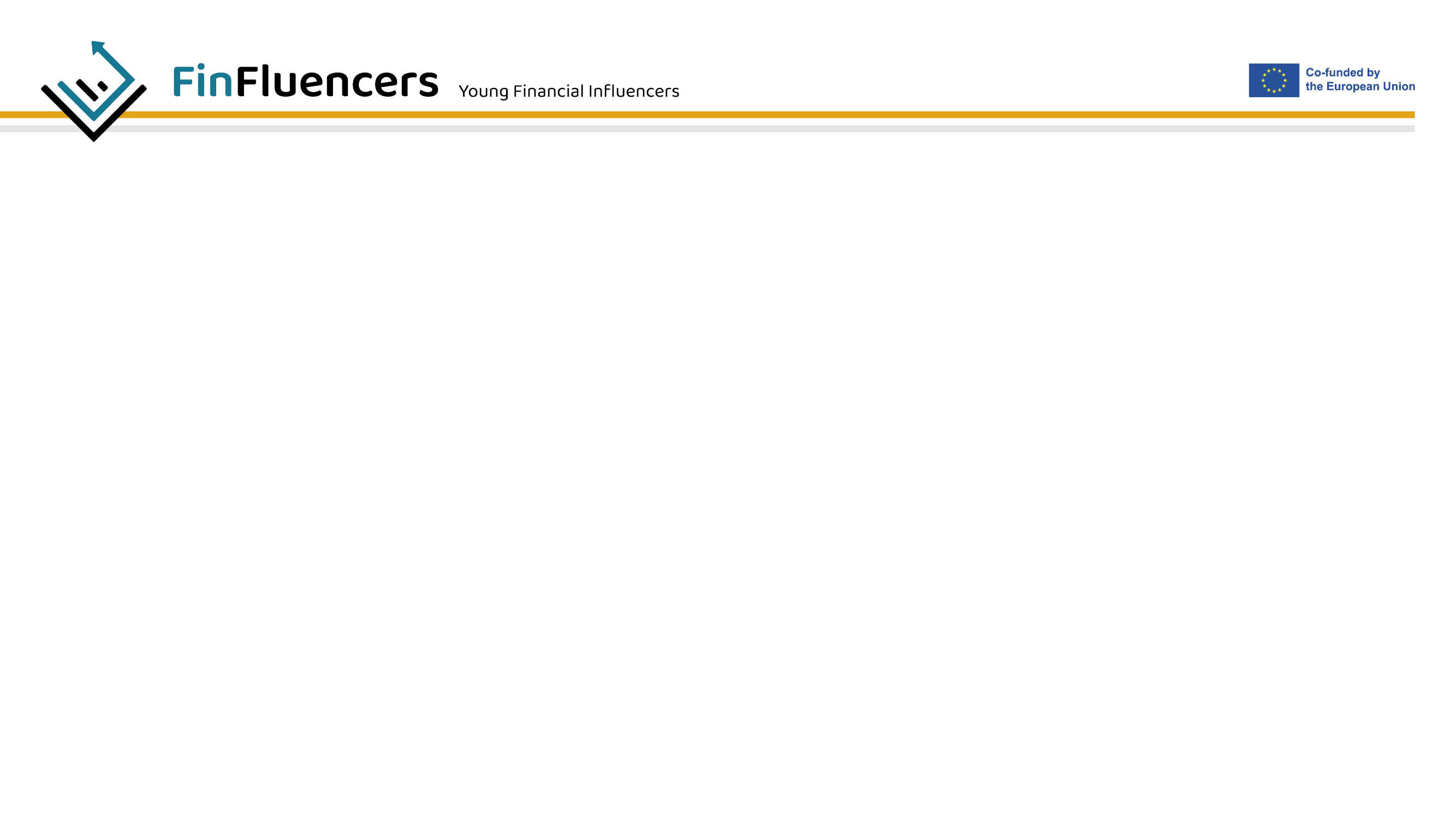 DIGITAL TOOLS FOR PERSONAL FINANCIAL MANAGEMENT
Mint is a complete personal finance management tool that allows users to track their spending, budget and investments in one place.  Watch this video to see some of the features of Mint. 
You Need A Budget (YNAB) is a free spending and effortless saving with a friendly, flexible method for managing your finances. Their slogan is “Money Doesn’t Have To Be Messy”. Here is a video of how YNAB works. 
Zeta is modern-day app for banking to help your family thrive. It is one of the few free budgeting apps designed specifically for couples,  and joint finance management. 
Here are some other examples: Simnplifi, Pocket Guard, Stash…..
What do you use?
[Speaker Notes: Notes to the Facilitator:
There are many digital tools (software applications) available for personal finance management and many of them are specifically tailored to match the interests and particular needs of young people who are looking for ways to track and manage their personal finance. In this slide we are providing examples of some of the most popular ones. You can watch the videos next to each application and discuss with participants. These examples were ranked by Investopedia. 
Study the provided examples in terms of their pros and cons based on your target audience. 
Also, make sure that you ask them if they are currently using a tool or an application for tracking their personal budget. 
You can also give examples of other apps that help improve the financial literacy of the young and help them understand the different financial service. 


Additional references and resources:
https://www.investopedia.com/best-budgeting-apps-5085405]
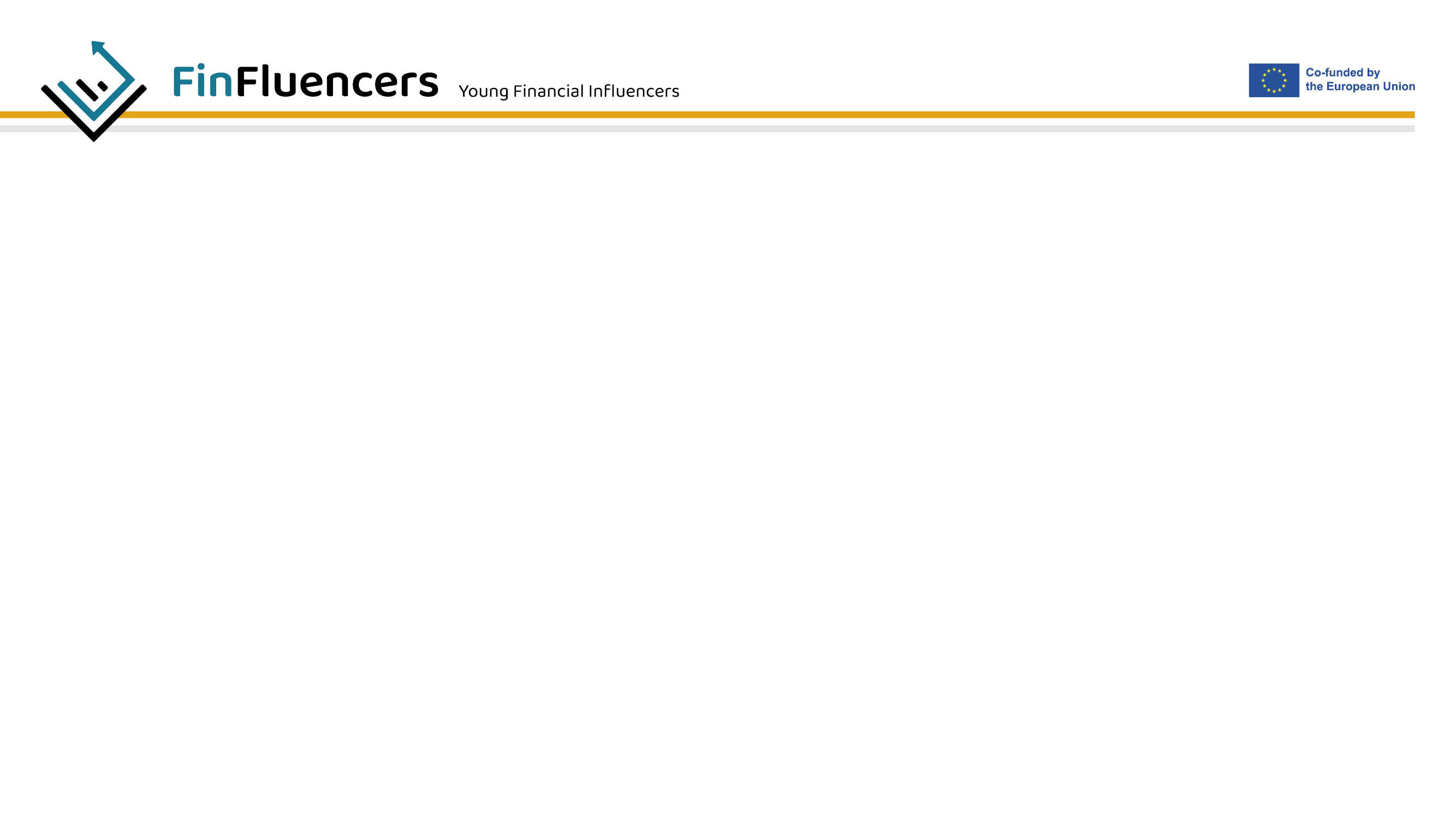 EMBEDDED FINANCE – what is it and how it changes the financial services sector?
Embedded finance refers to the integration of financial services and products into non-financial products and services.  
To put it simple, embedded finance allows non-financial businesses to integrate financial services directly into their products and services.
It encompasses many products and services such as embedded banking, embedded payments, embedded lending, embedded insurance, 
It could be an e-commerce merchant providing insurance, a coffee shop app that offers 1-click payments, or a department store's branded credit card.
When a financial service or a product is embedded into a non-bank environment, it creates better customer experience and for banks it opens opportunities for new revenue streams.
[Speaker Notes: Notes to the Facilitator:
This is an optional slide as embedded finance is mostly related to businesses, e.g. startups that are seeking to improve financial access and services to their clients. 
When explaining the different types of embedded finance products and services always try to provide examples of known services in your national context. 
Here is some additional info on the topic:
Embedded finance might allow a technology company to offer its customers the ability to pay for their product or service with a credit or debit card, or to take out a loan to finance the purchase. This can make it easier for customers to access financial services, as they no longer have to go through a separate financial institution to do so.
Embedded finance also has the potential to increase competition in the financial services sector, as non-financial companies enter the market and offer financial services in addition to their core products and services. This can lead to more innovation, better customer experience, and lower costs.
According to statistics 88% percent of companies that implement embedded finance report increased engagement, and 85% say that it helps them acquire new customers.
Many experts of the fintech sector name embedded finance as the future of fintech. 

Additional references and resources:
https://plaid.com/resources/fintech/what-is-embedded-finance/
https://www.fintechfutures.com/2023/01/embedded-finance-to-lead-the-way-in-2023-fintech-innovation/]
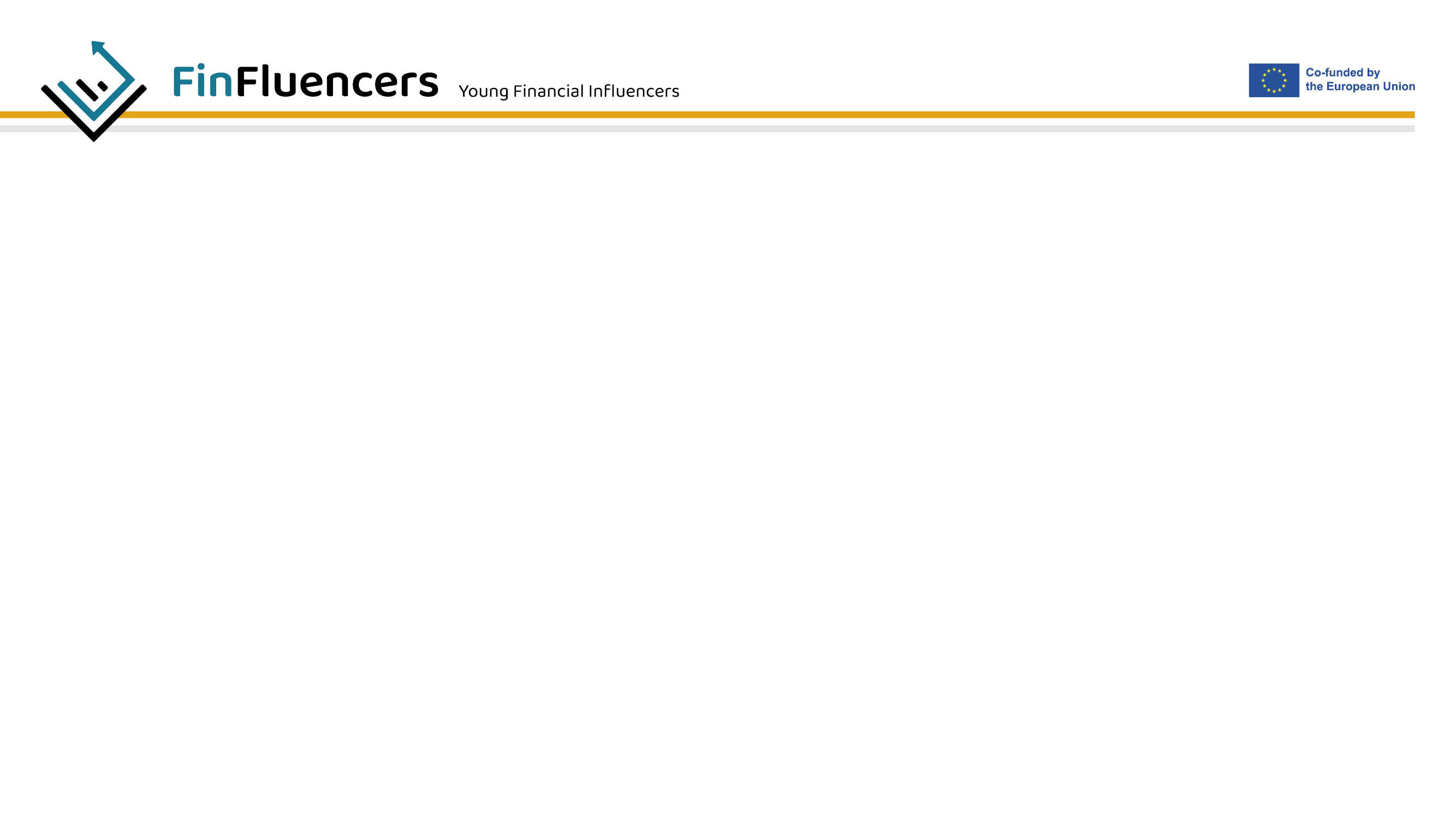 OTHER FINANCIAL INNOVATIONS
Peer-to-peer lending
Robo-advisors and AI
Blockchain technology
Biometric authentication
Cryptocurrencies
Crowdfunding
Have you heard of other financial innovations?
[Speaker Notes: Notes to the Facilitator:
These are some examples of future trends regarding the development of the financial service industry in the next decade. You can add additional examples 
Below are provided some resources from where you can get additional information for each of the provided examples. 


Additional references and resources:
https://www.oberlo.com/blog/peer-to-peer-lending
https://www.investopedia.com/articles/investing/092315/7-best-peertopeer-lending-websites.asp
https://www.investopedia.com/terms/r/roboadvisor-roboadviser.asp
https://www.investopedia.com/best-robo-advisors-4693125
https://consensys.net/blockchain-use-cases/finance/
https://www.salesforce.com/eu/blog/2020/02/how-financial-services-are-implementing-blockchain-technology.html
https://en.wikipedia.org/wiki/Cryptocurrency
https://www.kaspersky.com/resource-center/definitions/what-is-cryptocurrency
https://www.investopedia.com/terms/c/crowdfunding.asp]
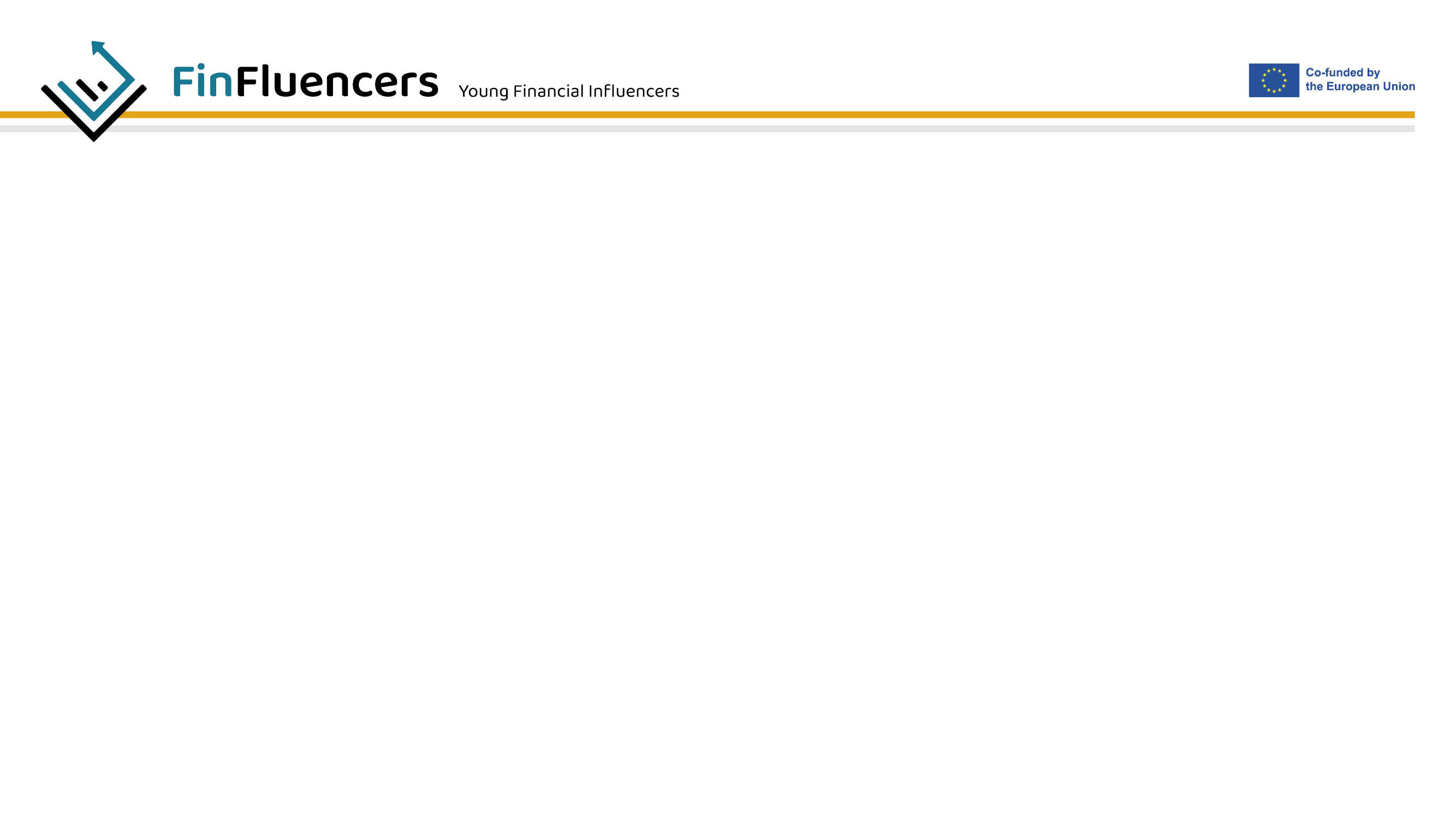 How to become financially future-proof? Here are few tips:
Start saving early
Live within your means
Create a budget and manage your money
Invest in your education
Build an emergency fund
Get insurance
Get acquainted with the concept of financial planning
Avoid impulse purchases (well, not always)
Donate and support others.
[Speaker Notes: Notes to the Facilitator:
Here is some information for each of the tips provided in the slide:
Start saving as early as possible and make it a habit. Consider setting aside a portion of your income each month into a savings account or other low-risk investment.
Live within your means and try to understand and track your income and expenses so you can spend only what you can afford. Of course, it is good sometimes to go “out of the box” but do not turn it into a bad habit. 
Creating a budget is the first step in managing your finances. Identify your monthly income and expense and make a plan to save a portion of your income each month.
Investing in your education is an investment in your future and it does not provide only financial but all sorts of gains. 
Build an emergency fund in case unexpected events occur such as job loss, high inflation, urgent medical expenses, etc. 
Seek advice regarding your finance from a professional. Consider speaking with a financial advisor or a financial counselor to get advice on how to manage your finances and reach your financial goals.]
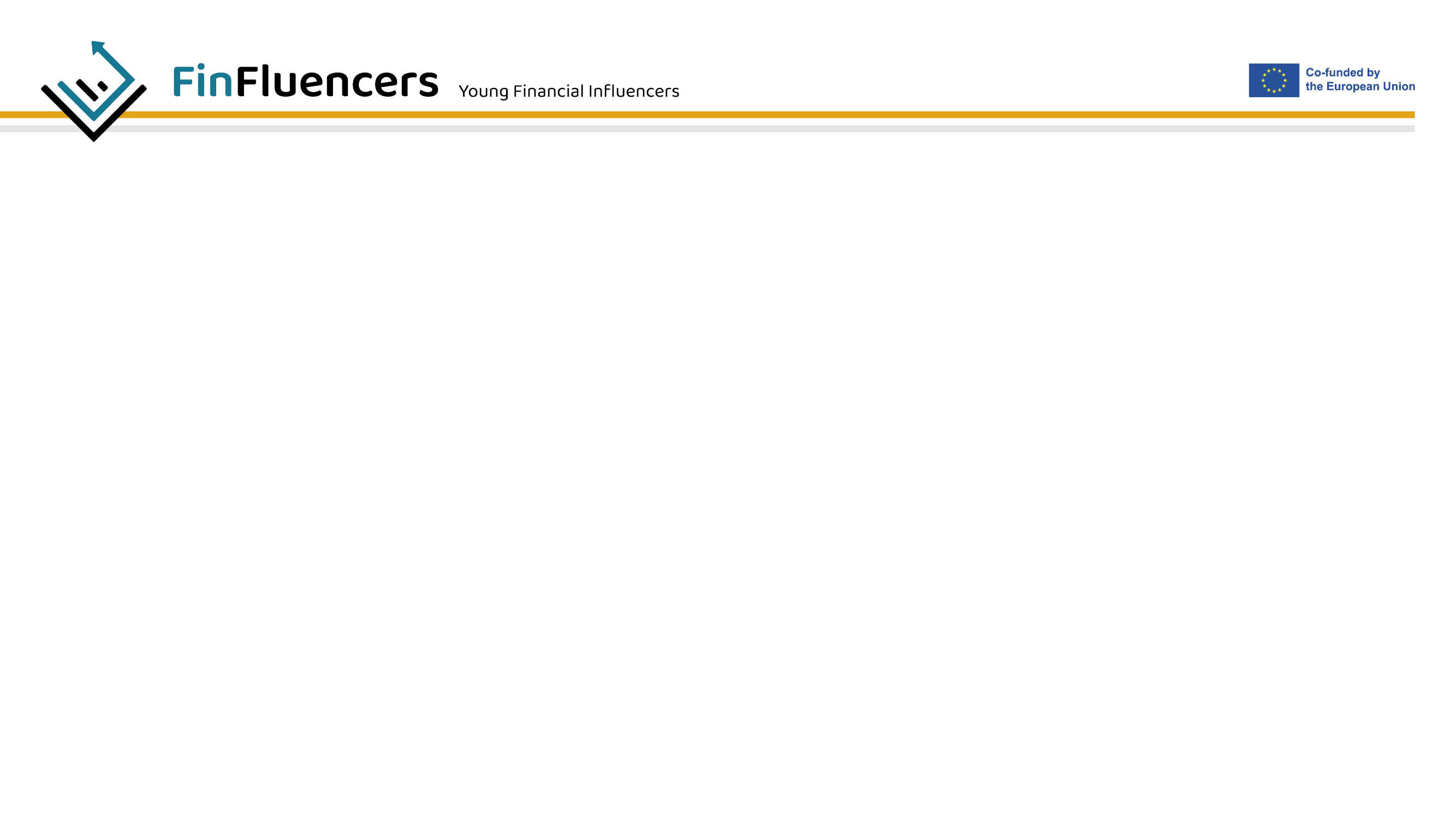 Group discussion
Your experience in using a financial service!

What kind of service or a product have you used? (e.g. bank, online payment, digital currency, online/mobile app, etc.).
Have you faced any challenges / drawback while using this particular product / service?
What improvements you want to see in these services, i.e. what could have been better?
Your tips and advice for others who are thinking about using a financial service?

Time to think – 5 minutes!!
[Speaker Notes: Notes to the Facilitator:
You complete the session with a group discussion that summarizes the most important takeaways from the session. 
Ask the learners to share their personal experience using a financial service. Ask them to recall and describe their own experience with any transaction involving any kind of financial service or a particular financial product. 
Before they start, remind everyone to respect each other's opinions and perspectives.
Give participants five minutes to think and write down notes. 
Choose 3 – 4 participants to share their experience and answer each question. 
Prepare to give advice based on the feedback of participants (i.e. some might experience security issues, some poor customer service, etc.).
Write the statements on a whiteboard or a flipchart with different colored pencil or use sticky notes.]
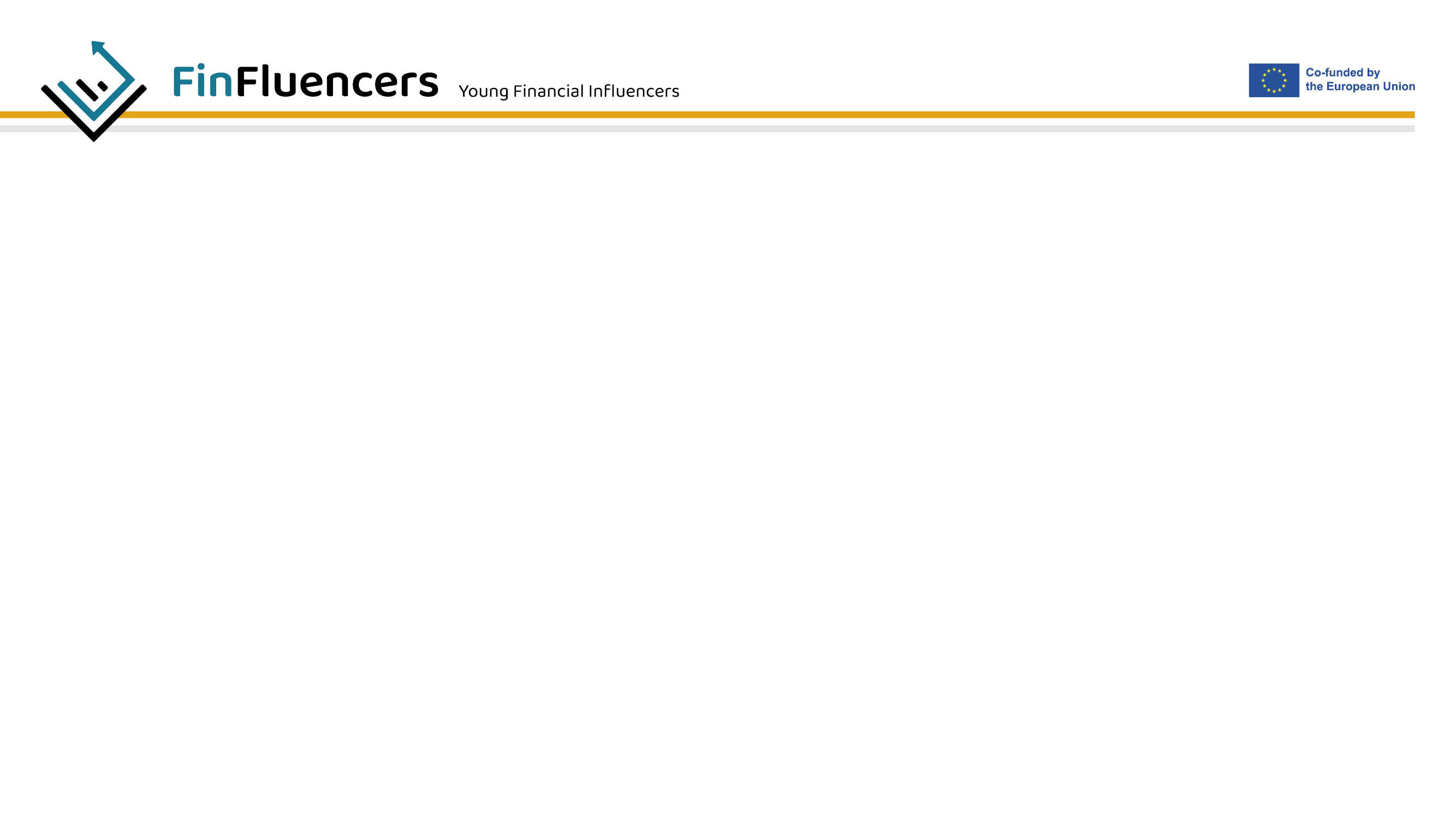 TO  BE CONTINUED..

Module 4: Budgeting: The whereabouts of my money
[Speaker Notes: Notes to the Facilitator:

At the end of the session, you as a Facilitator should reflect and answer the following questions. These were prepared by the training creators with the purpose to receive feedback from potential users (i.e. trainers, educators, expert) of the training material and methodology so it could be improved and enriched. We would be happy to receive your feedback and comments on the following aspects:
Are the learning outcomes of the Module clear and covered by the suggested material?
Are the sub-units titles corresponding to the material included?
Is the content provided corresponding to the overall learning profile and competence of a young person who will participate in this training?
Is the language used (as an overall discourse, approach) simple and understandable?
Which would be the main difficulty/challenge for a trainer on the one side, and a learner on the other to deliver/follow this training in terms of content?
Is the suggested/foreseen length/volume of the material in the module appropriate?
Are the scheduled tasks/tests facilitating active participation, knowledge retention, exploitation of prior experience/knowledge in financial issues (if any)?
Are you suggesting any additions in the material of the module, or material that could be left out/omitted and why?
Since the prospect young persons as learners cover an age group ranging from 18-29, to what extent do you think the material covers these learners finding themselves in quite different situations and contexts in their personal/education/professional life-cycle?

Please send your feedback to: xxxxxxxxxxxxxxxxxx]
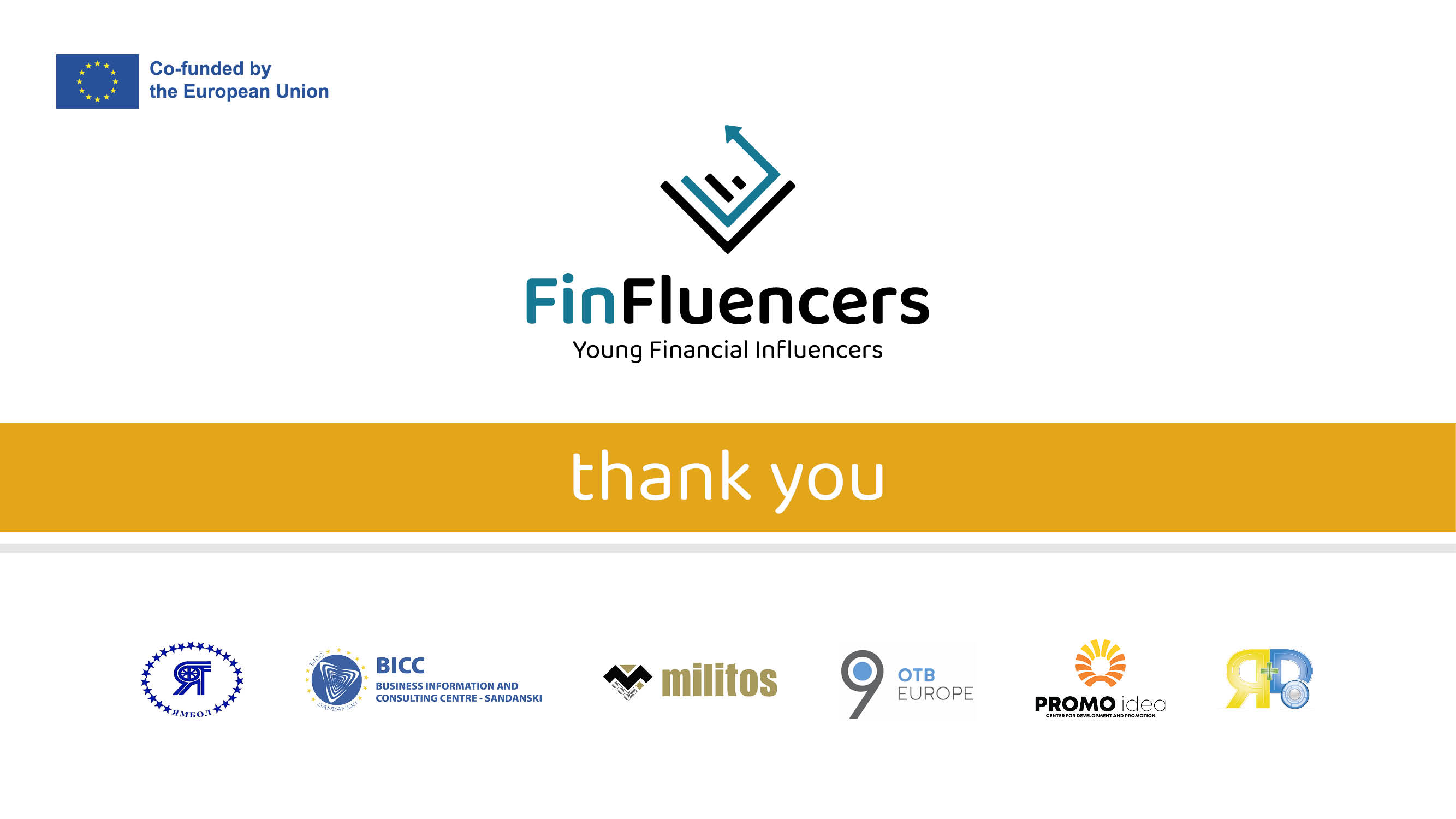